Estrategia de Comunicación Pública
Secretaría de Cultura Recreación y Deporte

Incidir – conectar – cocrear - potenciar
Bogotá Creadora

Alcaldía de Bogotá
2020 - 2024
¿Qué nos inspira?
Bogotá Ciudad Creadora
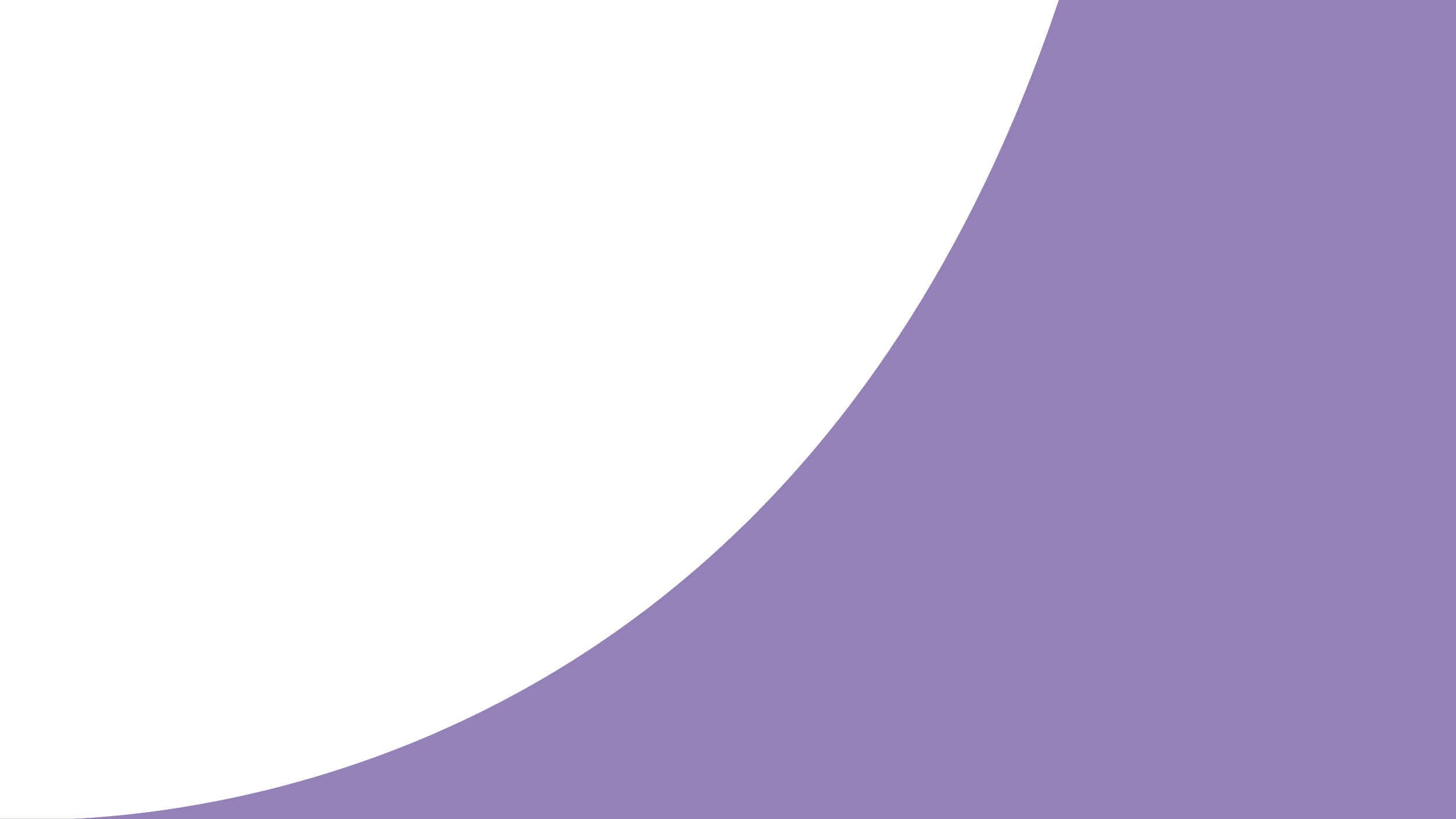 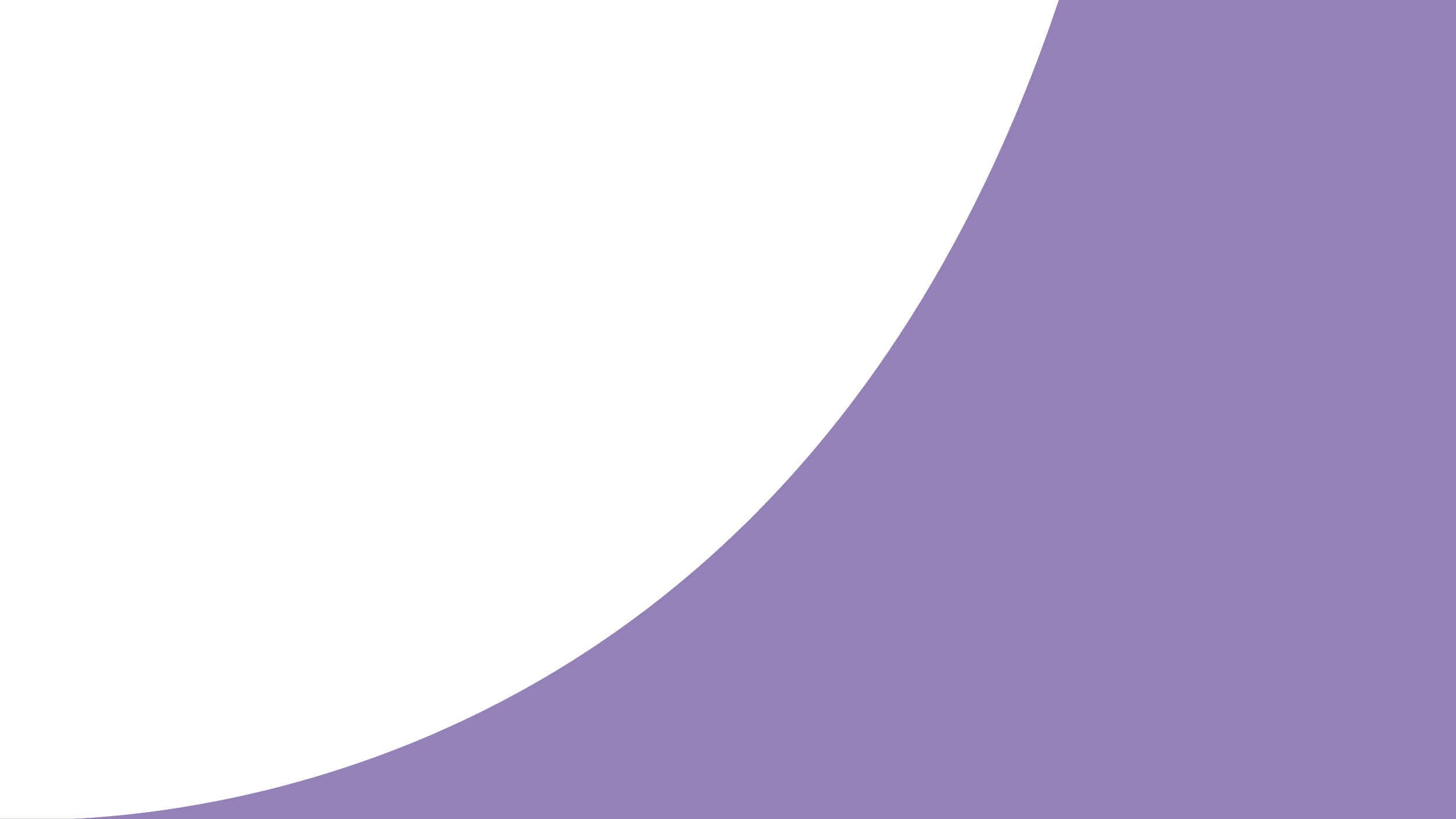 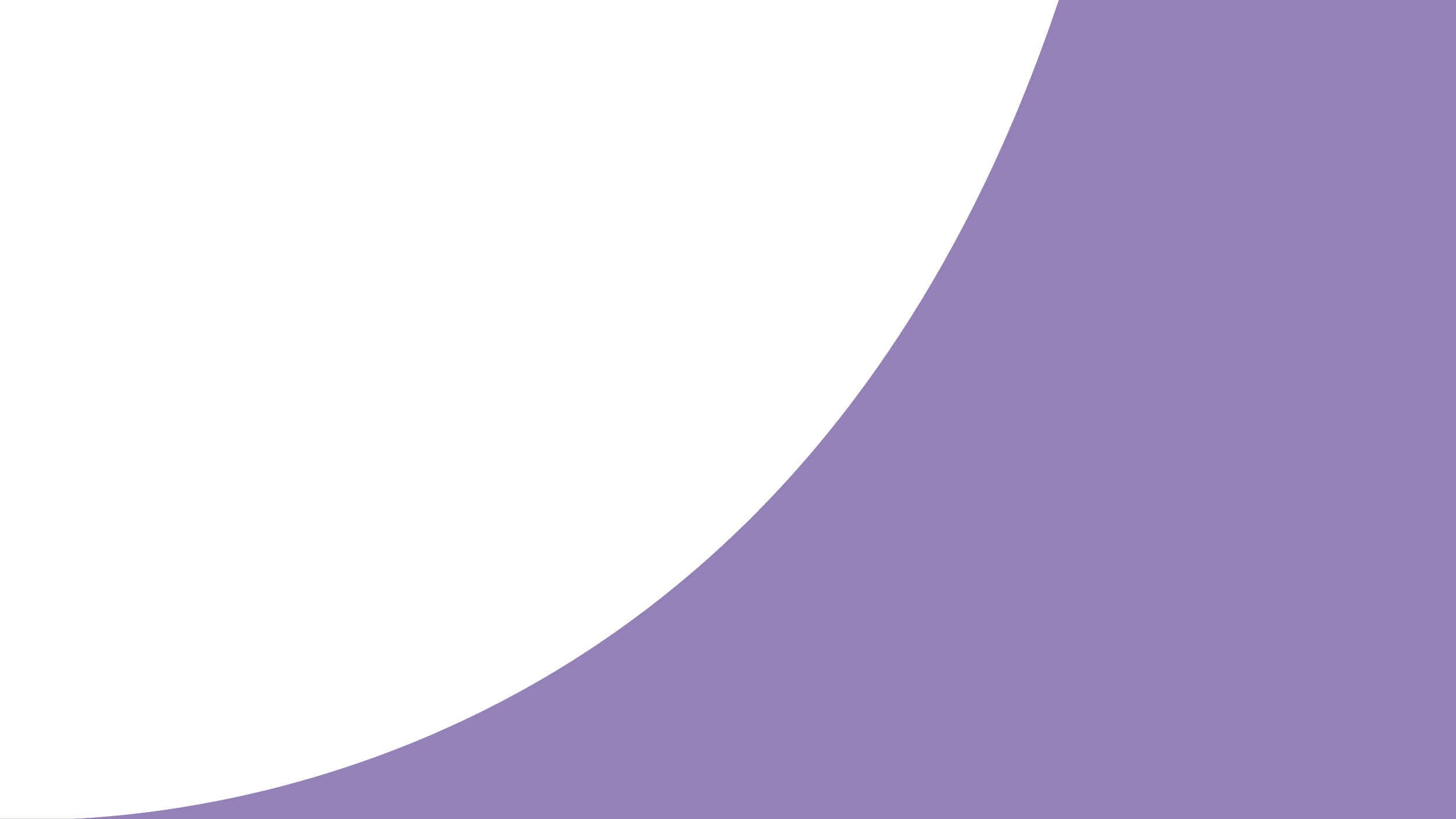 La creación es un derecho de todos. Le permite a cada ciudadano resignificar y dignificar su vida, creando un vínculo consciente consigo mismo y con la realidad que lo rodea.

En ese sentido, el ciudadano es el centro de todas nuestras acciones y de todas nuestras reflexiones.

Nuestra apuesta es que cada ciudadano incorpore la cultura no como un evento sino como parte fundamental de su vida cotidiana. Lograrlo promueve un cambio cultural que nos enriquece a todos. A los agentes culturales y a toda la sociedad en una visión más cercana y recíproca de ganancia colectiva.

Esto implica que cada una de nuestras acciones esté orientada a generar procesos con saldos pedagógicos, es decir, aprendizajes y transformaciones. En ello radica la riqueza fundamental y necesaria para hacer posible una Bogotá más consciente y cuidadora.
Lo anterior refuerza y es concordante con la cultura ciudadana que reconoce que es el ciudadano quien promueve los cambios culturales desde su propia agencia y voluntad.
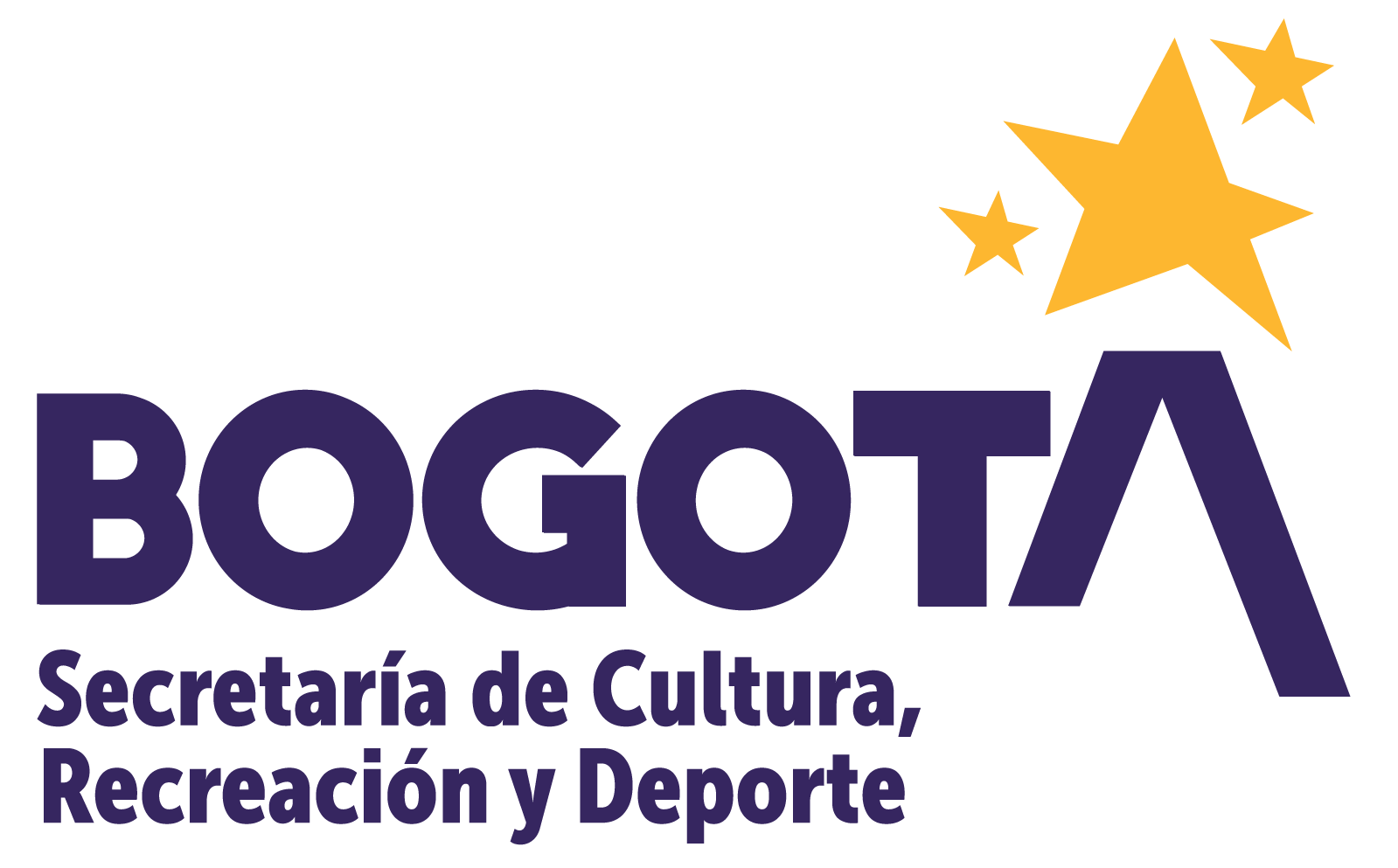 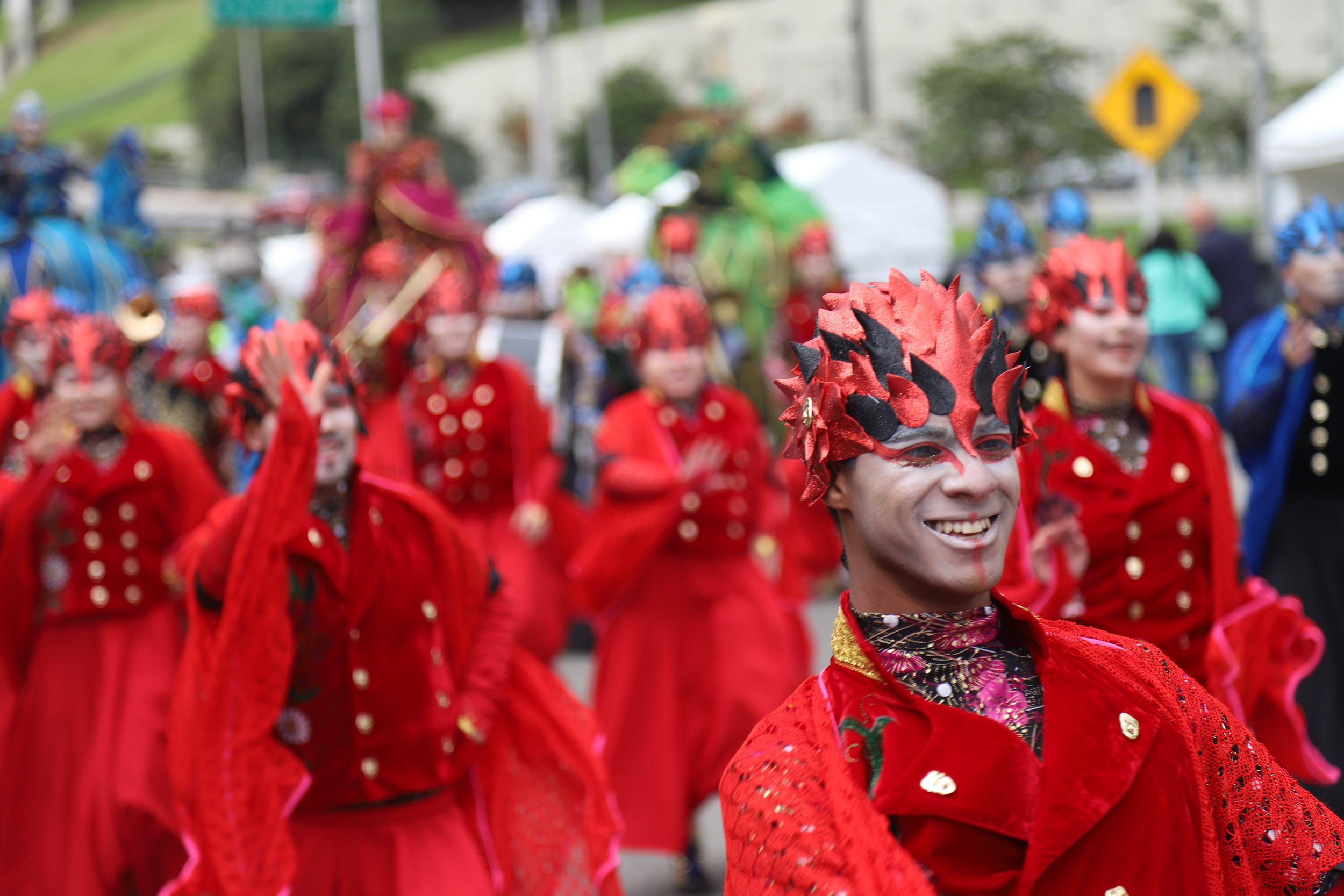 Secretaría de Cultura, Recreación y Deporte
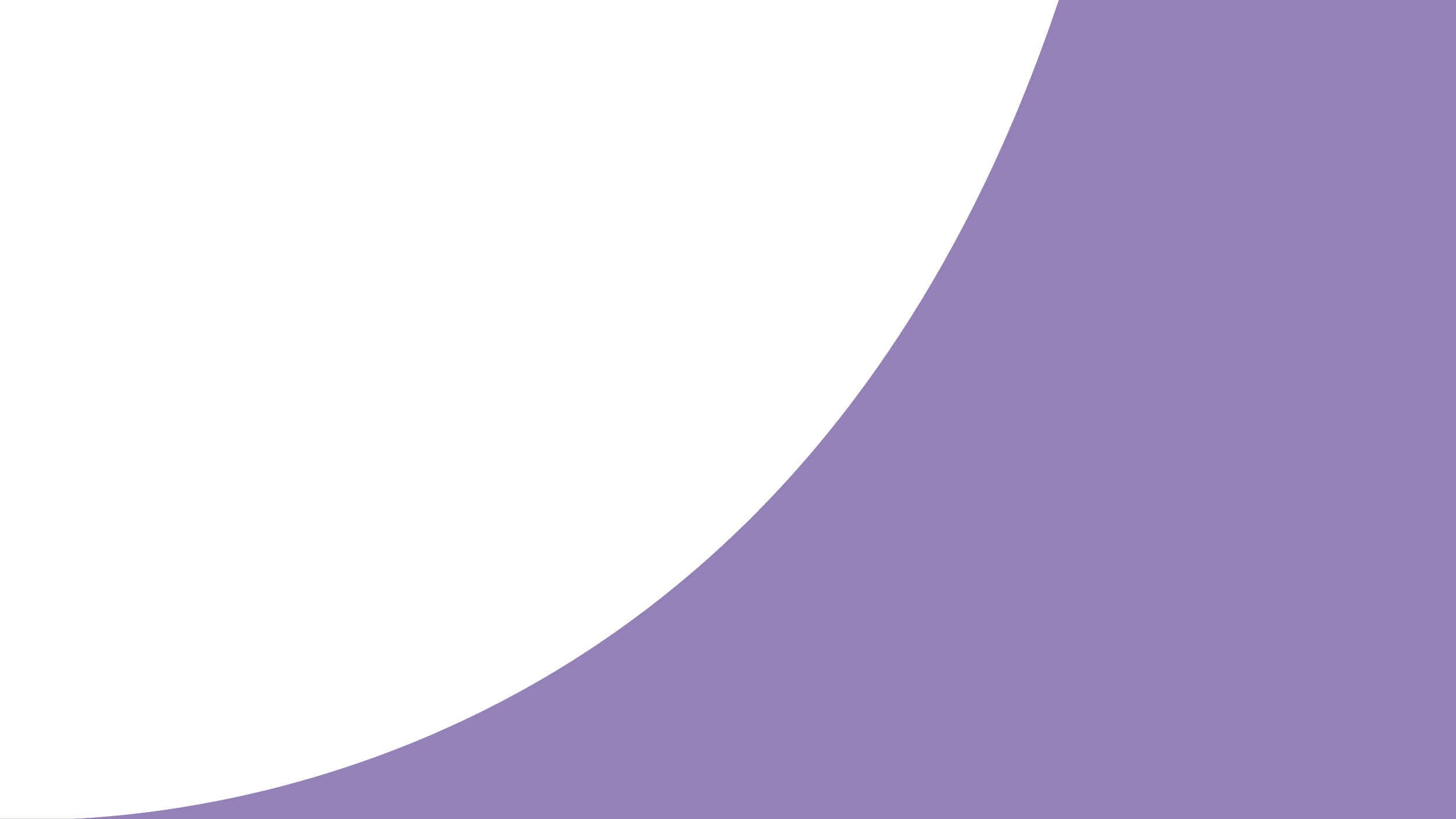 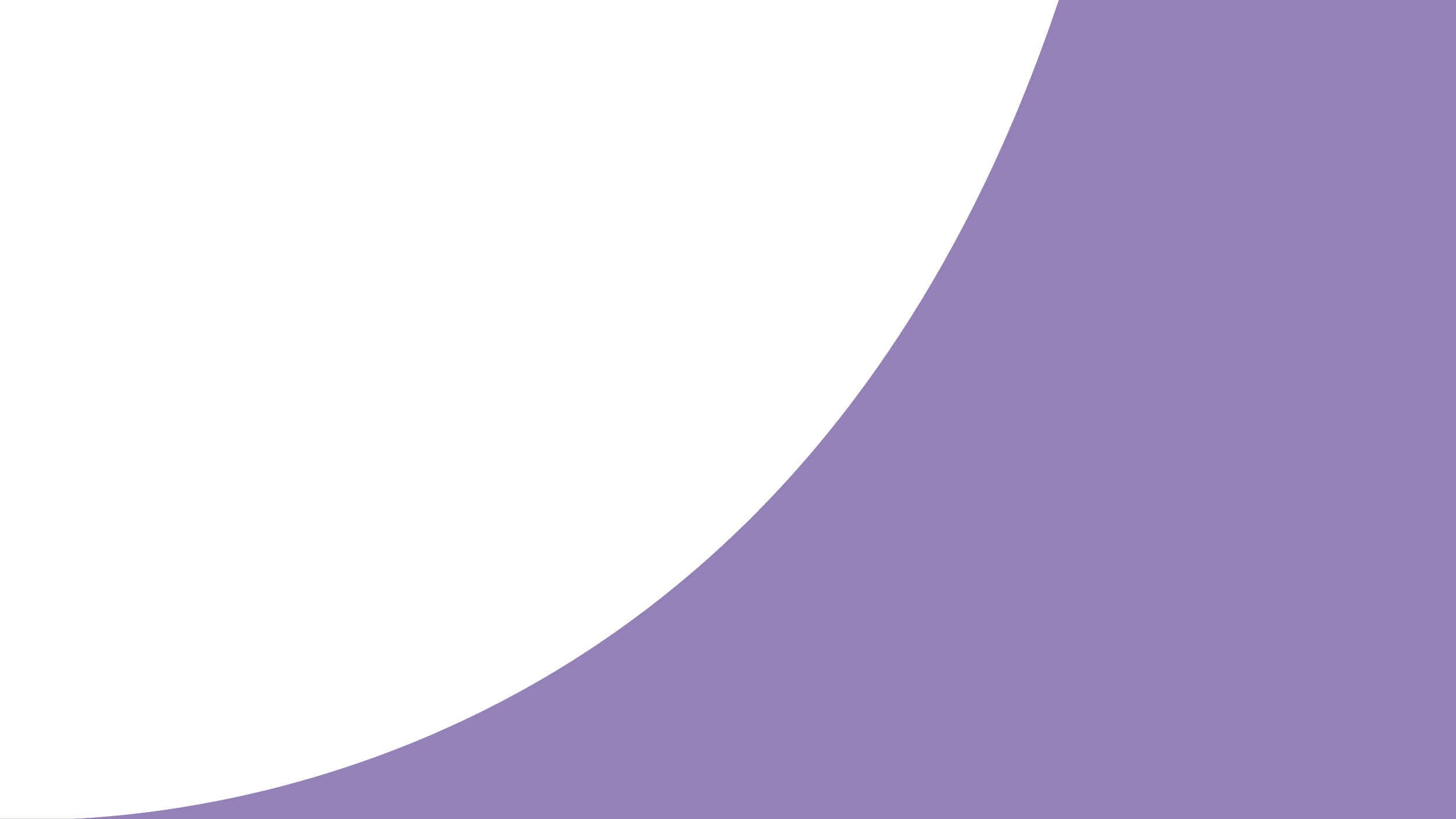 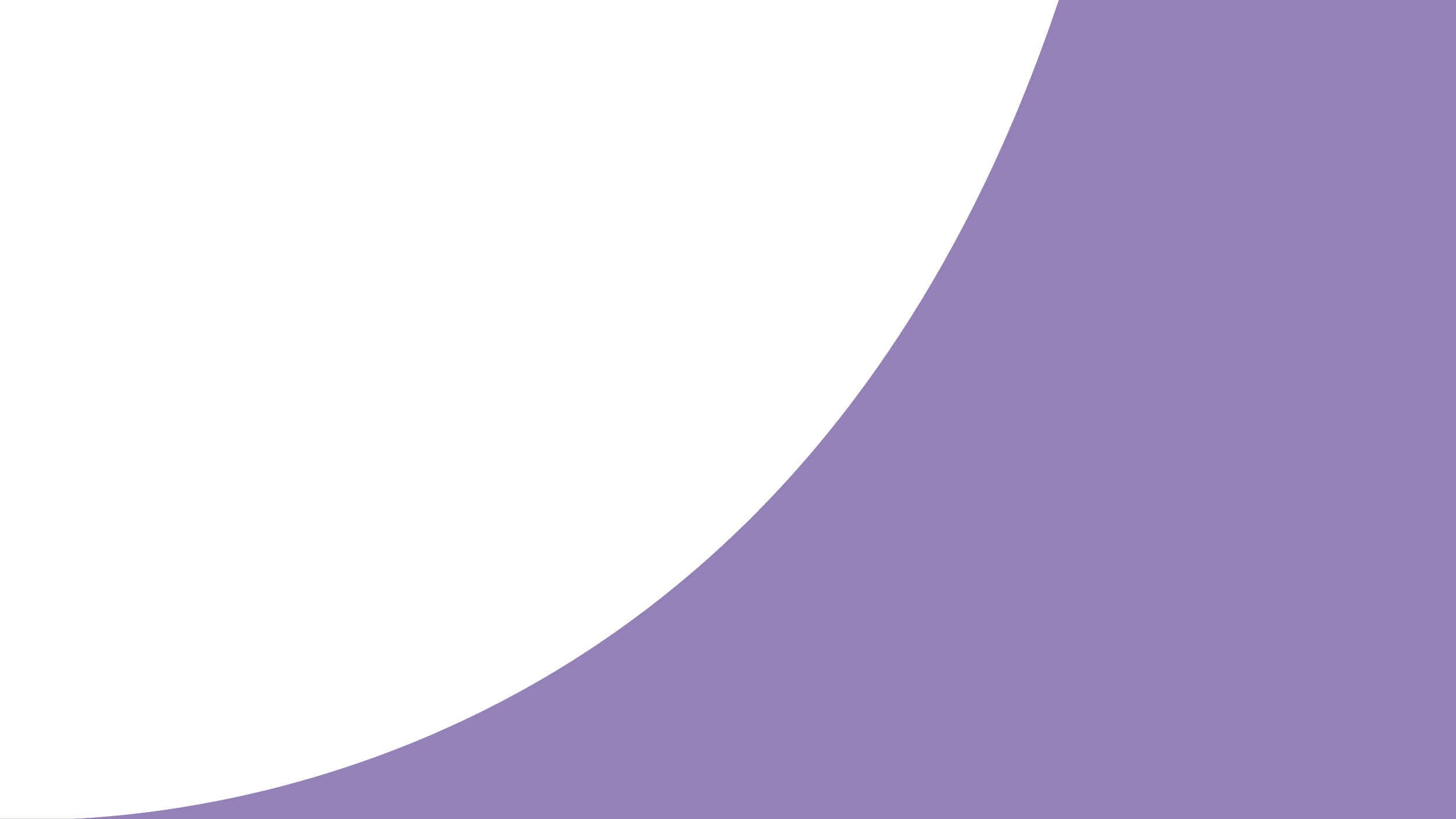 Lideramos uno de los 15 sectores del distrito: El sector de Cultura, Recreación y Deporte 

Nuestra alcance:
Garantizar el ejercicio de los derechos culturales, deportivos y recreativos.

Formular e implementar de manera concertada políticas públicas.

Promover la transformación y sostenibilidad cultural de Bogotá
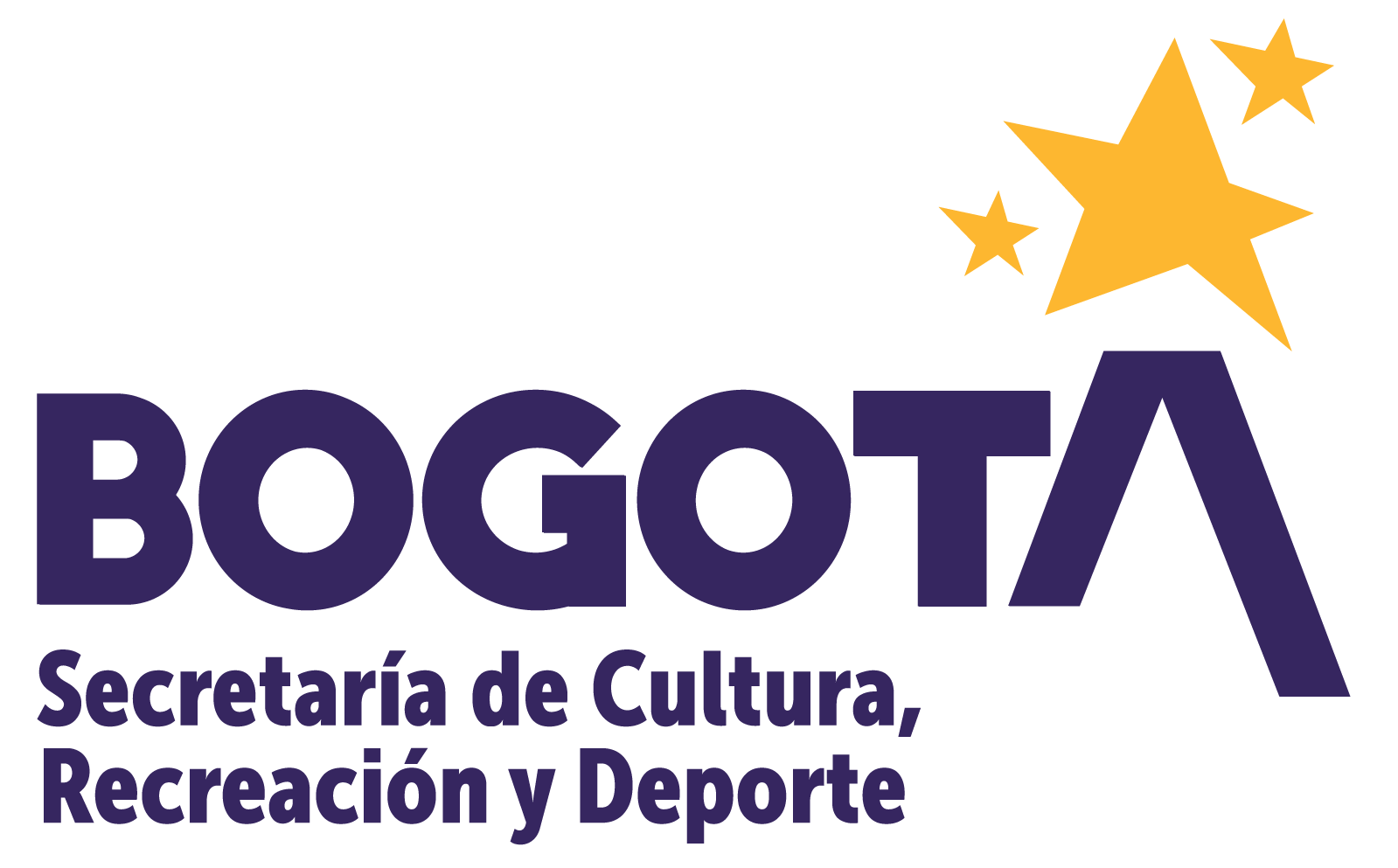 IDARTES
Instituto Distrital de las Artes
IDRD
OFB
Instituto Distrital de Recreación y Deporte
Orquesta Filarmónica 
de Bogotá
Secretaría de Cultura, Recreación y Deporte
CANAL CAPITAL
FUGA
Sistema de 
Comunicación Pública
Fundación Gilberto Alzate Avendaño
IDPC
BIBLORED
Instituto Distrital de Patrimonio Cultural
Red Capital de Bibliotecas Públicas
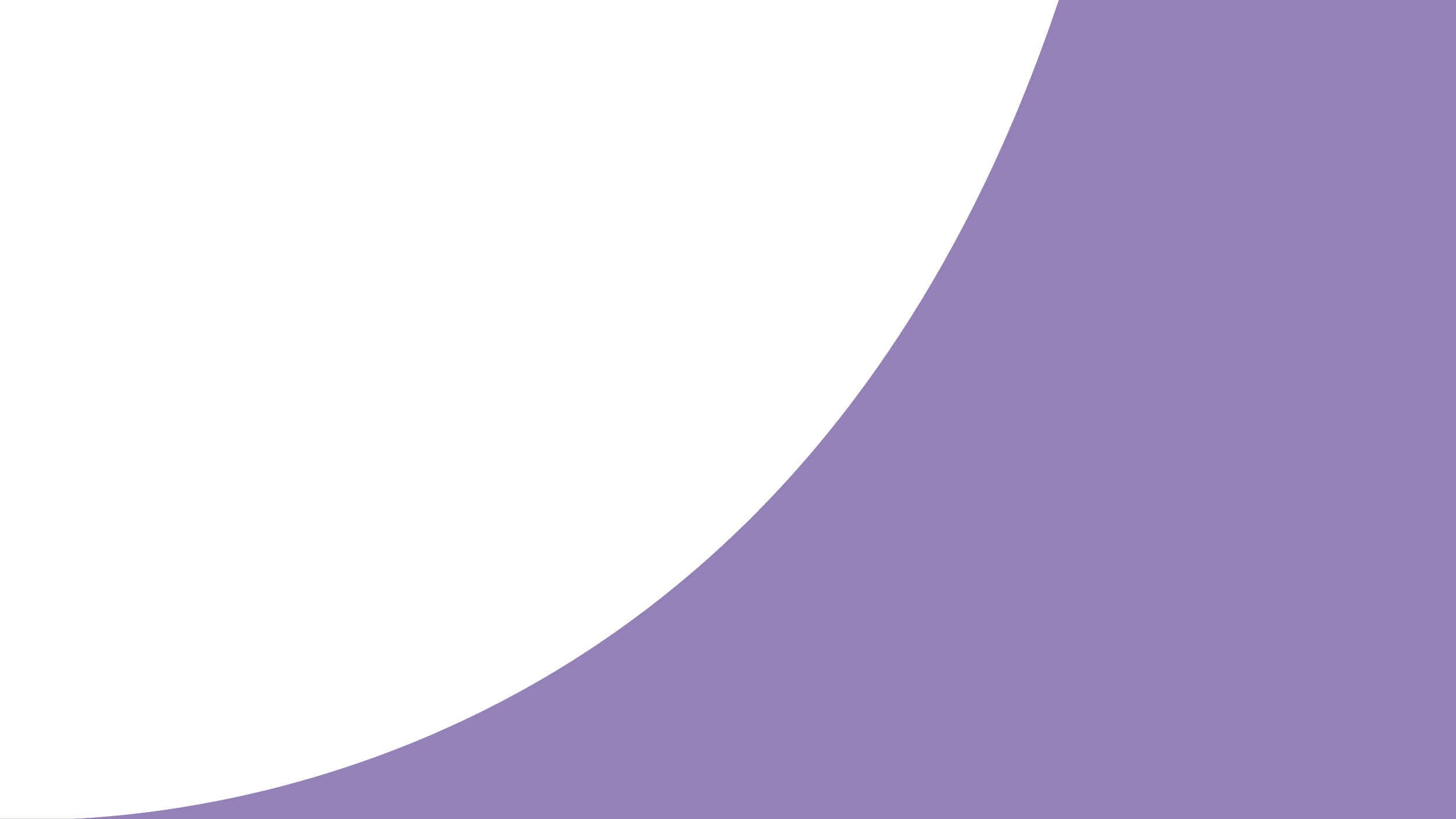 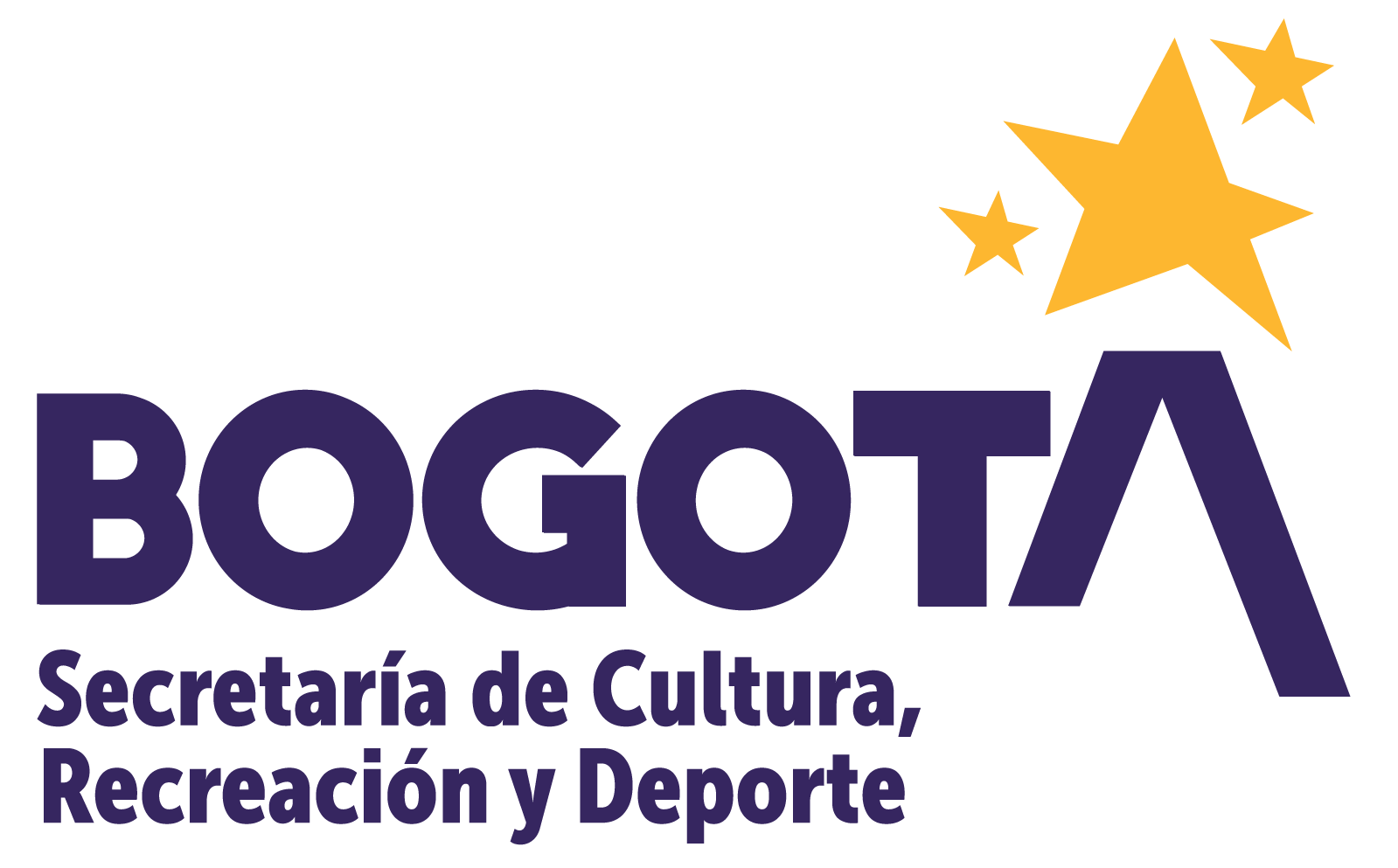 Sector Cultura Recreación y Deportes
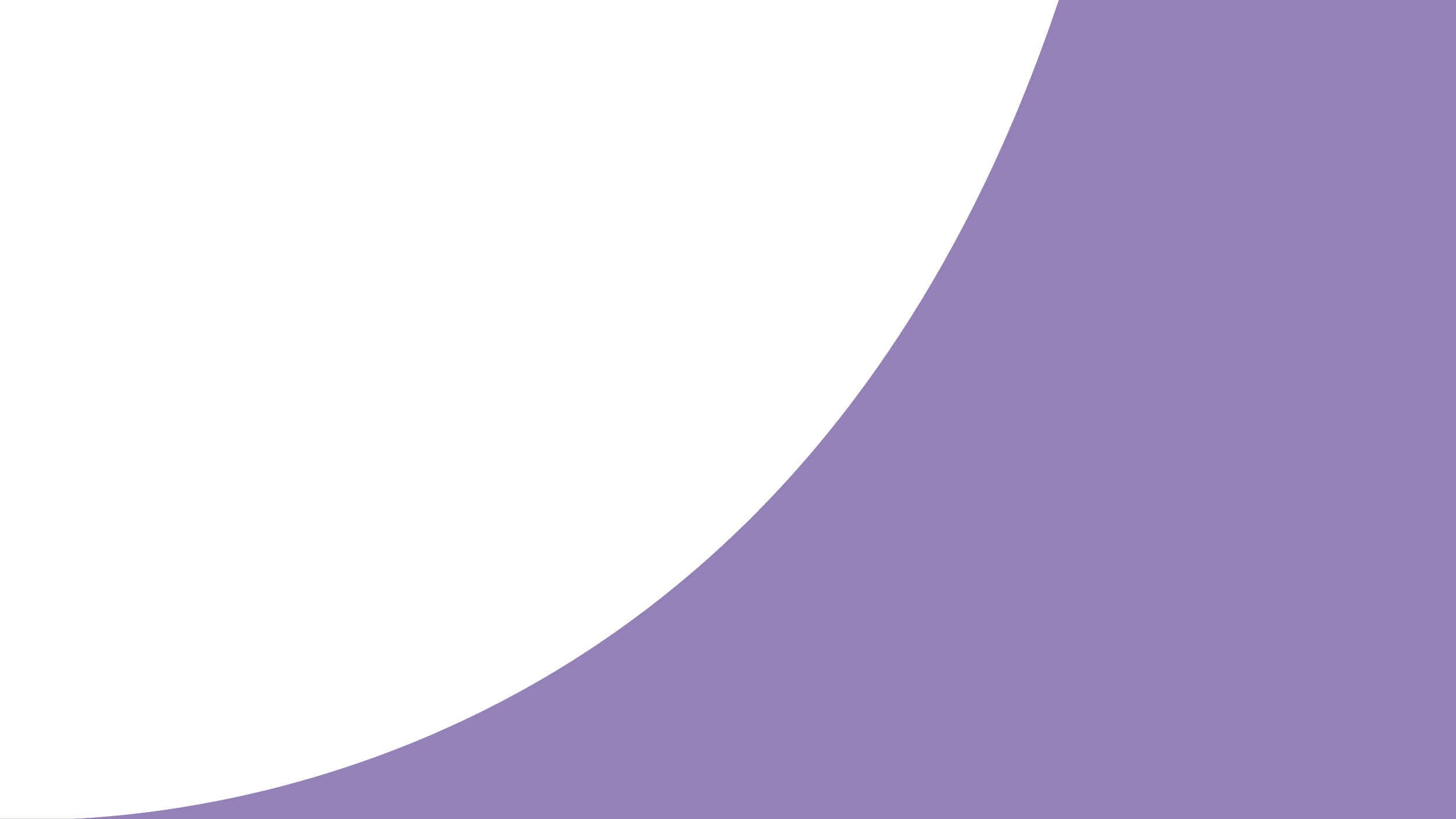 Apuestas Secretaría de Cultura, Recreación y Deporte
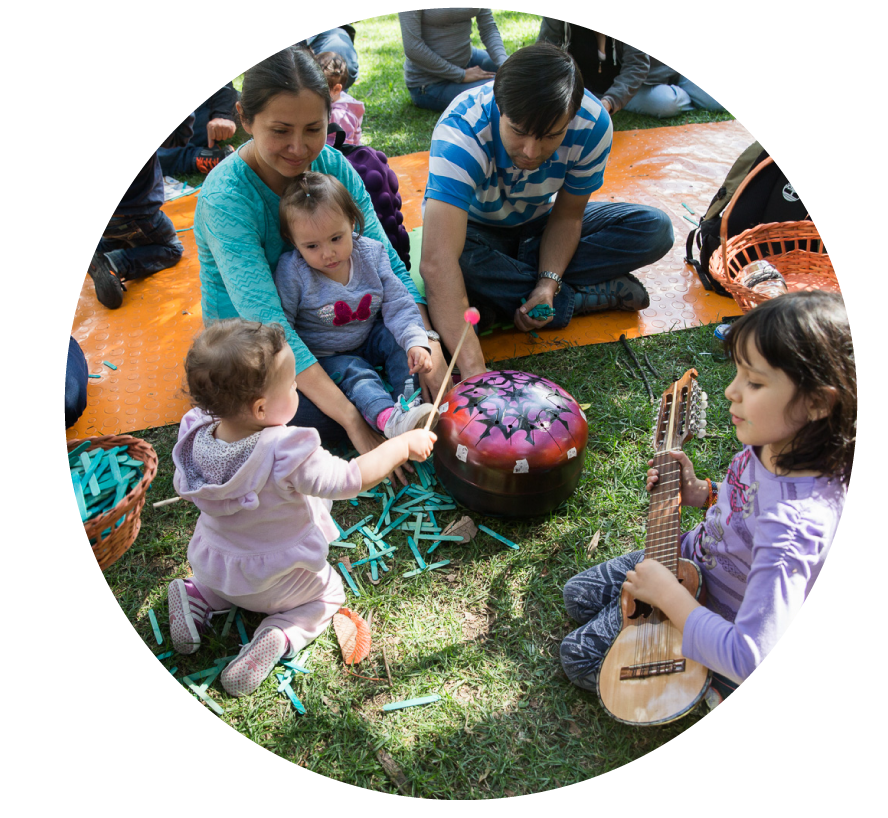 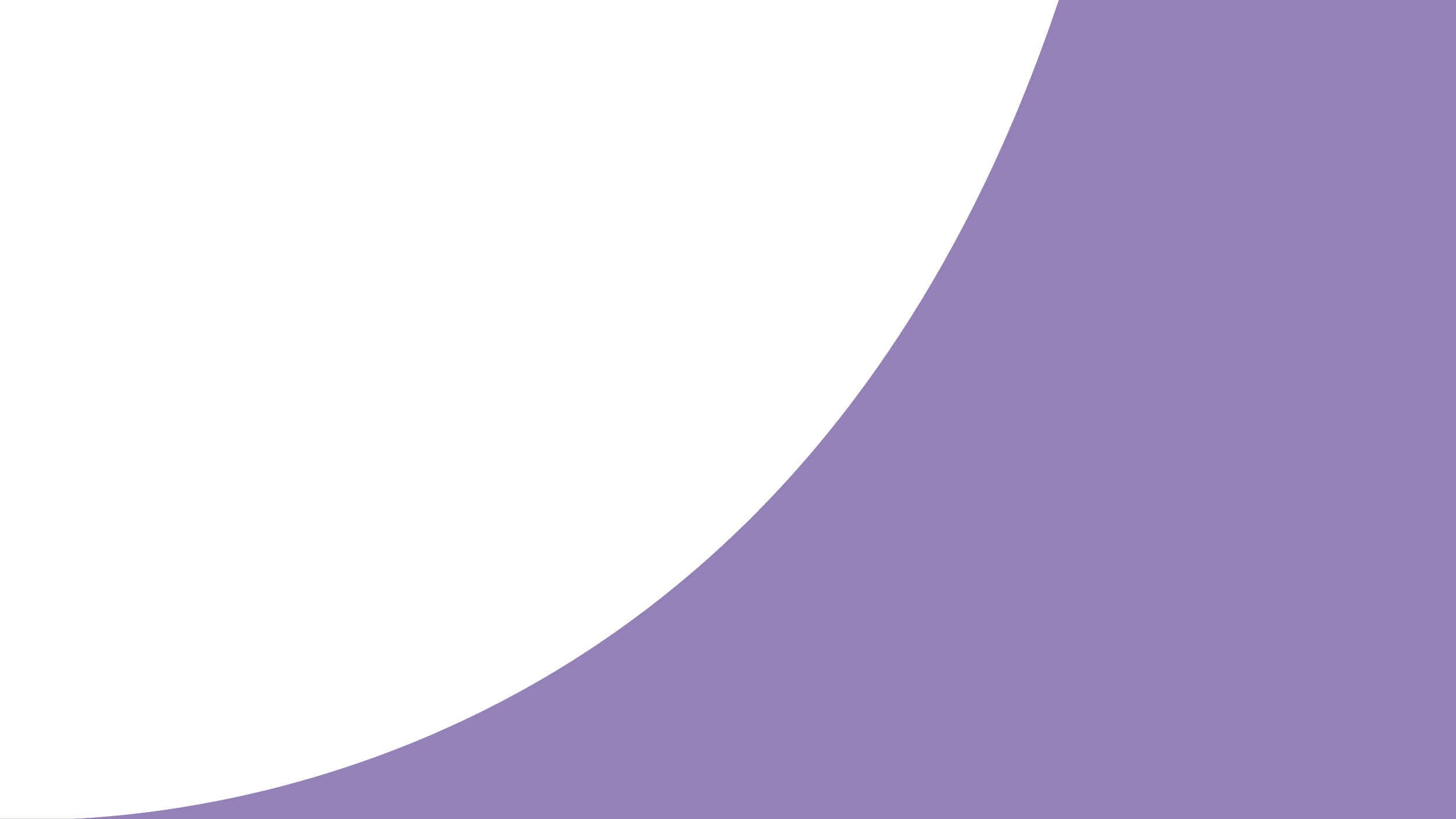 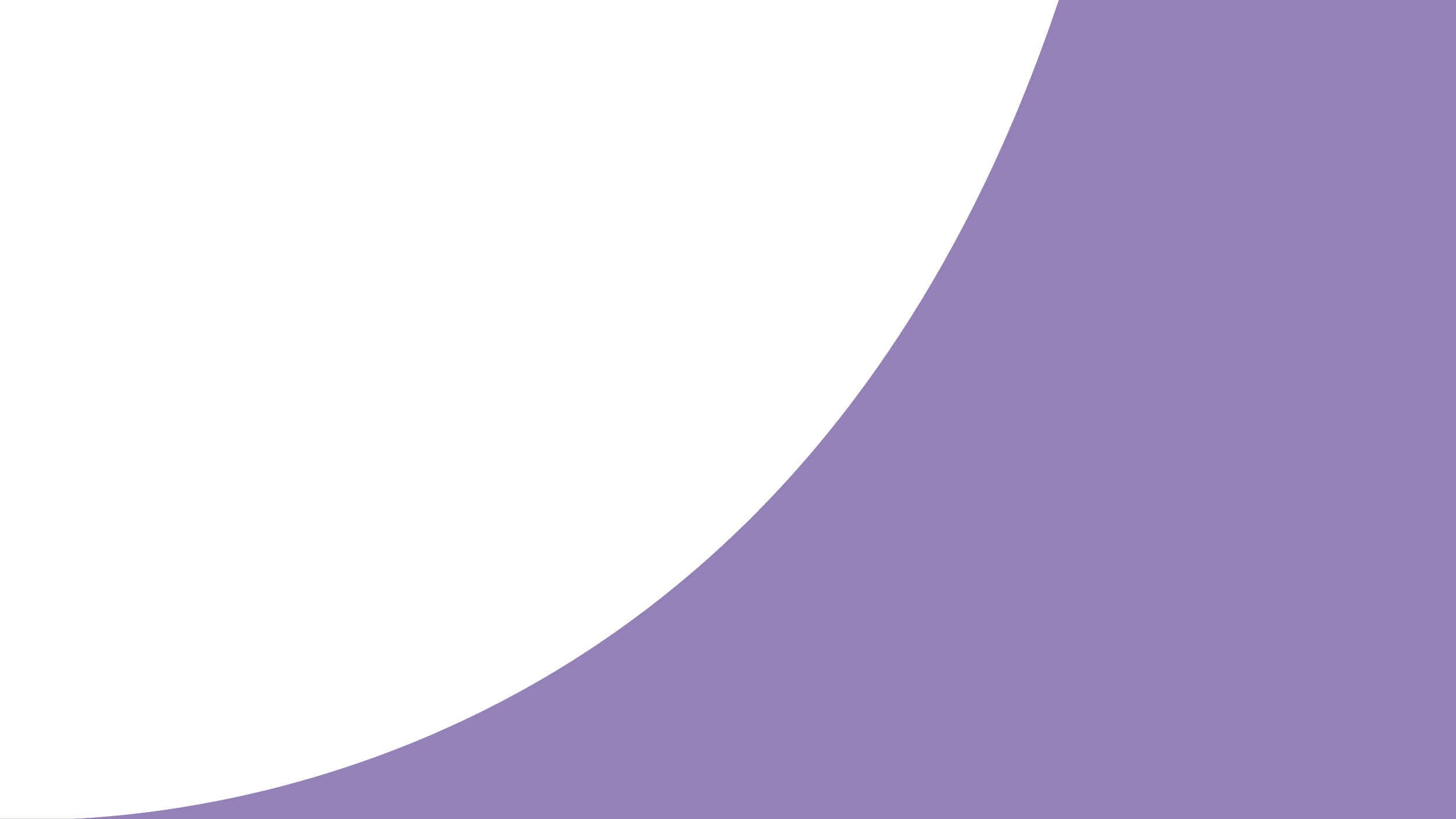 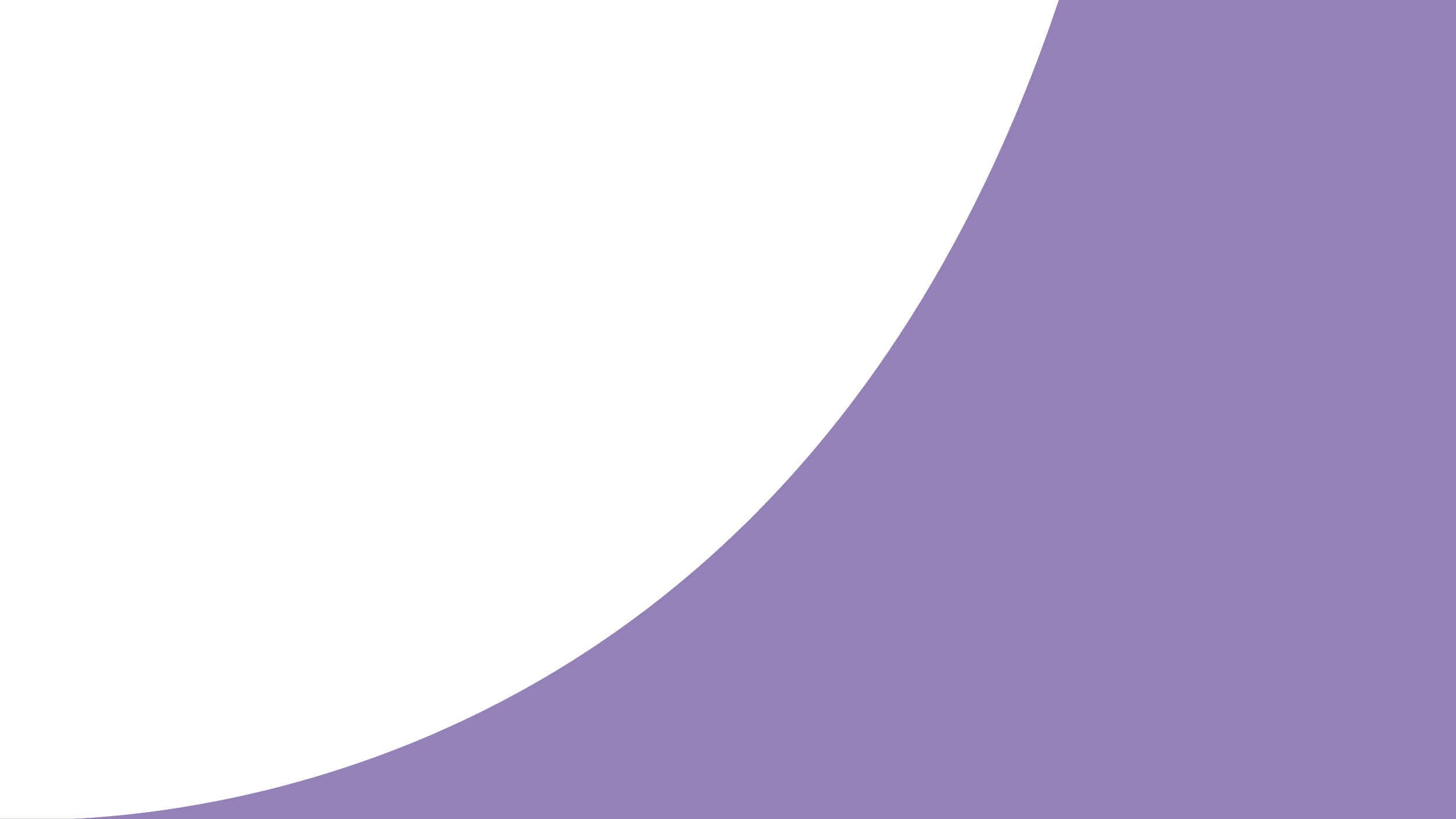 Leer para la vida 
cada ciudadano un promotor de lectura
1. Política Pública 


2. BibloRed en la ciudad: 
Fortalecimiento y modernización 
de la Red Distrital de Bibliotecas Públicas
Lectura, escritura y oralidad
Plan Distrital de Lectura
Fomento y fortalecimiento del sector
24 Bibliotecas públicas
12 Bibloestaciones
91 PPP
Biblioteca Digital de Bogotá
BibloMóvil
Saldos pedagógicos:  
aprender del proceso / retorno social de la inversión
Fomento:
Programa Distrital de Estímulos (PDE) + Alianzas estratégicas + Apoyos Concertados + Fortalecimiento a los agentes del Sector + Consejo Consultivo de Fomento
Economía cultural y creativa: 
+ Distritos Creativos +  programas de reactivación económica con Fondos de Desarrollo Local 
+Formación en competencias emprendedoras y empresariales
+Acompañamiento en identificación de oportunidades y nuevas líneas de negocios.
Gestión de conocimiento:  “Indicadores Temáticos de Cultura - Agenda 2030” Unesco + Cuenta Satélite de Cultura y Economía Creativa de Bogotá
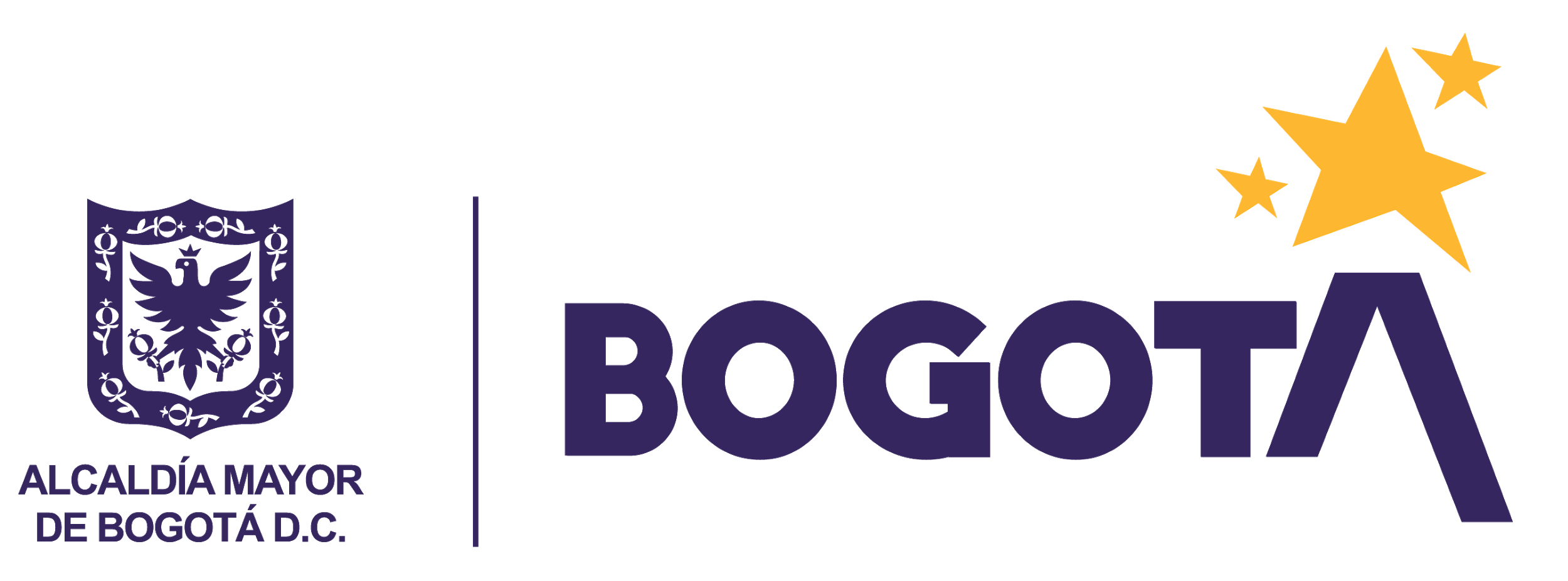 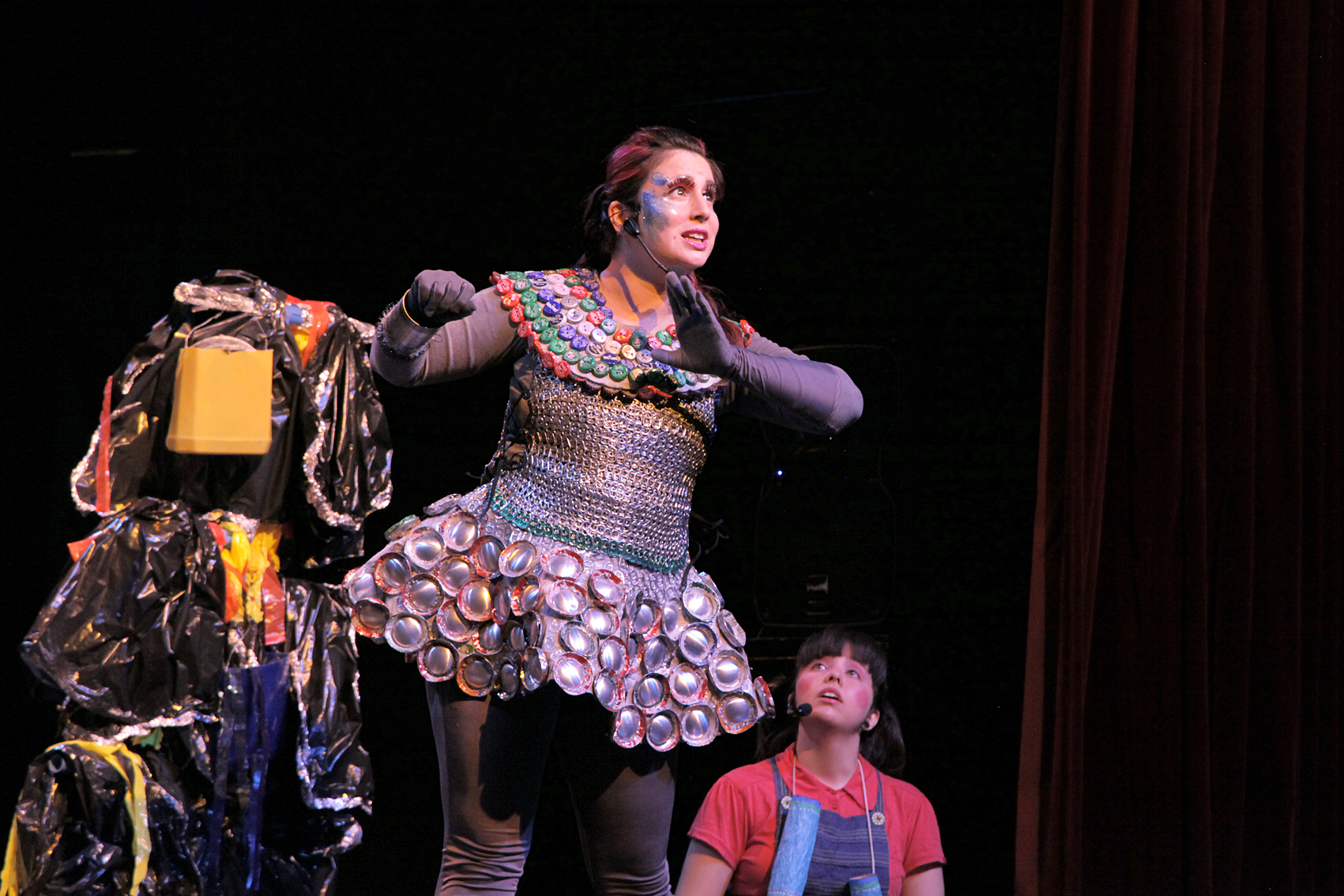 Apuestas Secretaría de Cultura, Recreación y Deporte
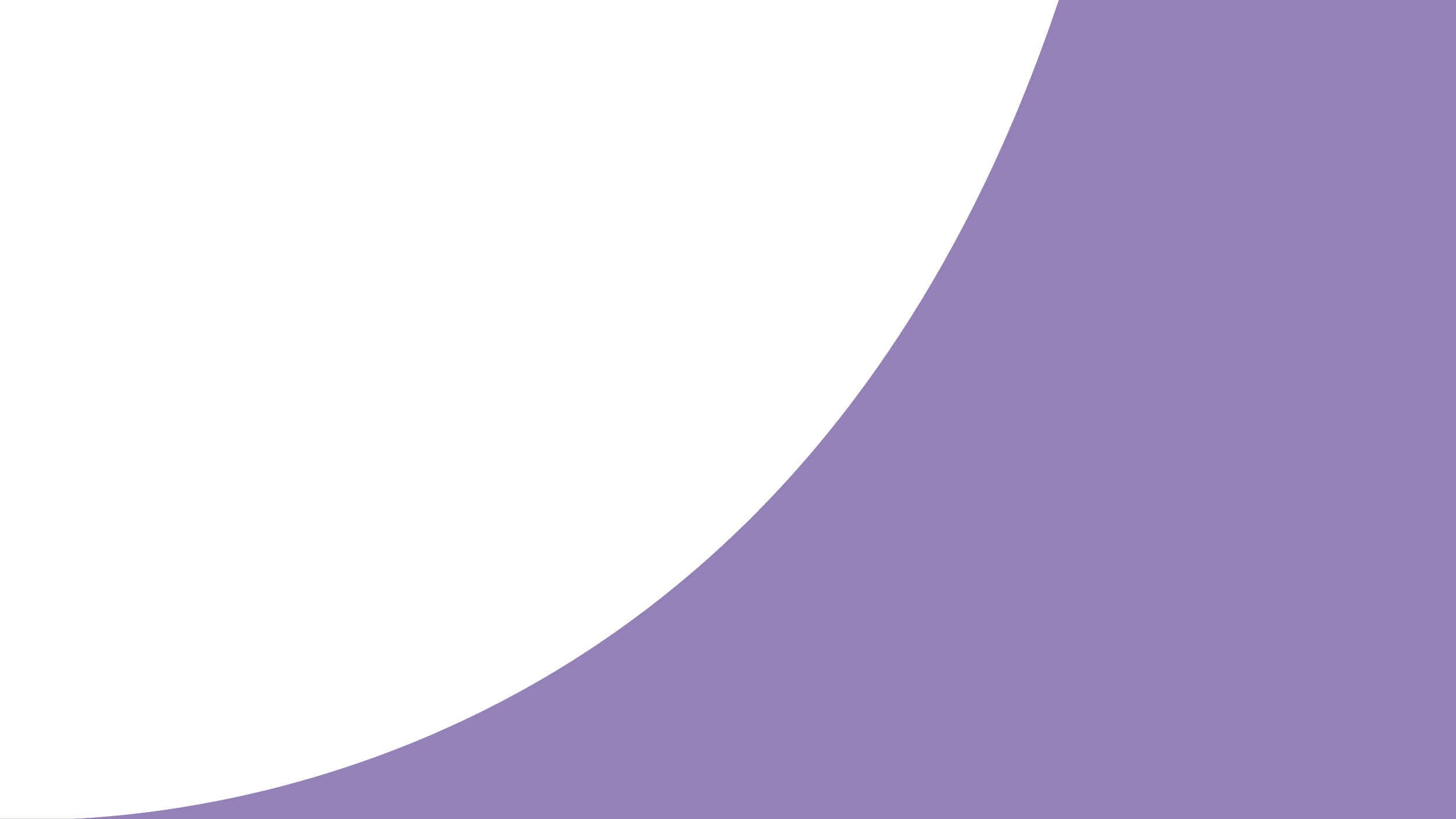 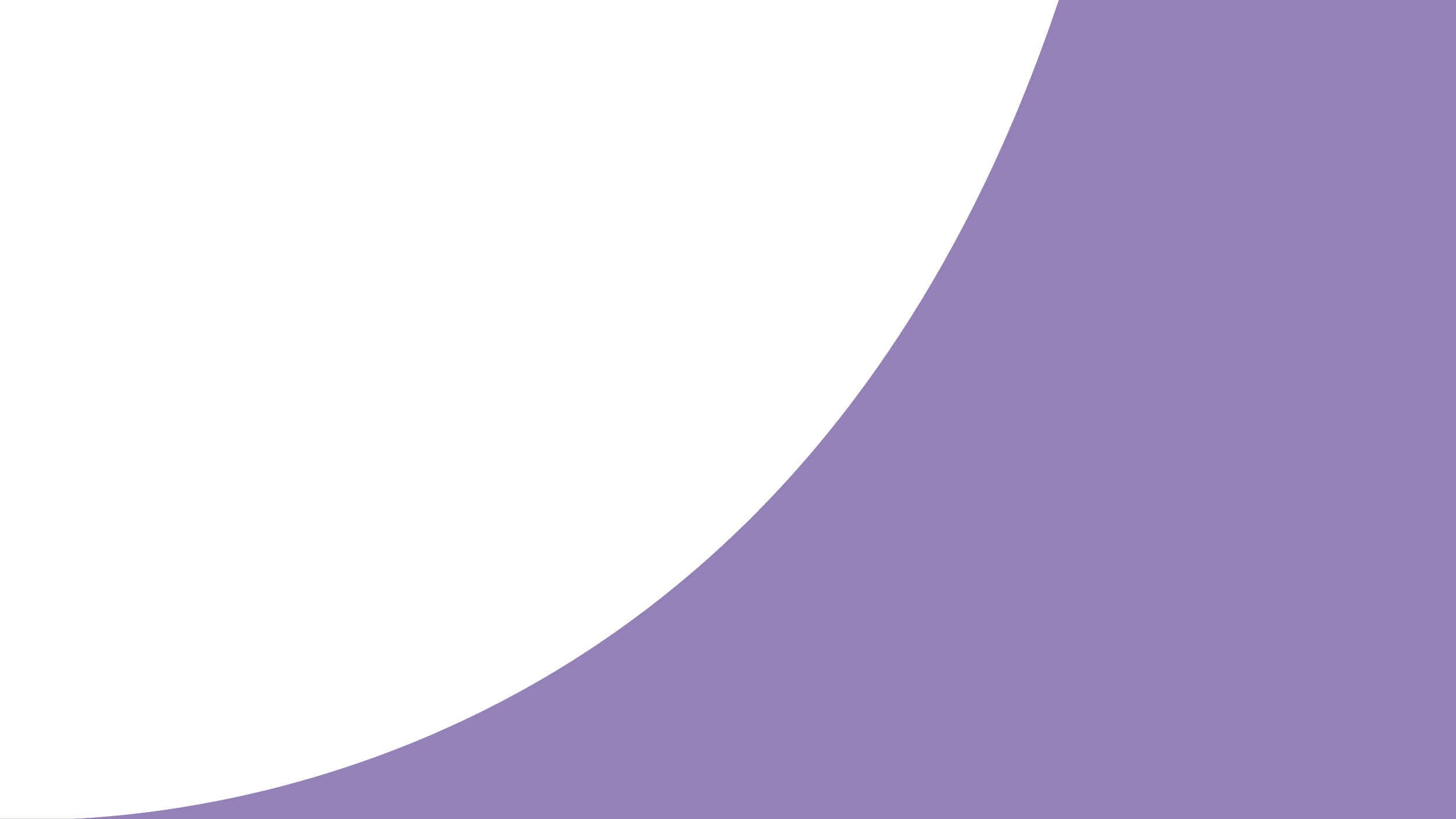 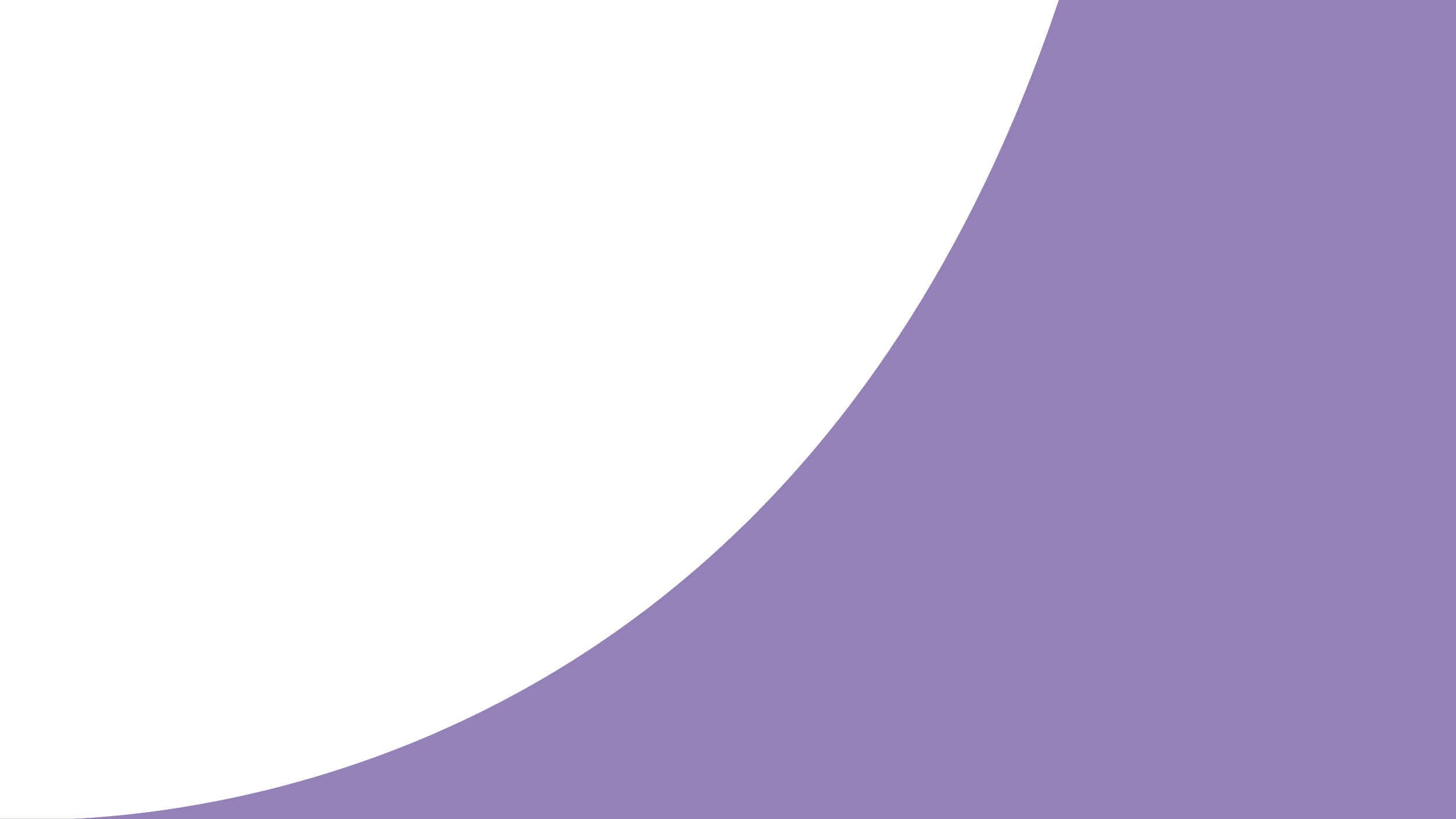 Creación y vida cotidiana
Comunicación pública: Microacciones y agendas culturales en territorio.
Gestión territorial: fortalecimiento Consejos locales de arte, cultura y patrimonio + Poblaciones y enfoque diferencial.
Acompañamiento en la coyuntura: sector artístico y cultural + Planes de desarrollo local + Encuentros ciudadanos
Comunidades para la paz: Convivencia en espacios conflictivos + Entornos escolares seguros y protectores + Mujer + Presupuestos participativos
Arte, cultura y patrimonio:
Arte en espacio público
Patrimonio
Formación artística y cultura
Infraestructura Cultural
Acompañamiento a creadores y gestores culturales
Modelo de gestión para infraestructuras culturales
BEPS y apoyo a artistas mayores
Cultura ciudadana
Transformaciones culturales
Género y diversidad + Cultura ambiental y cuidado del entorno + Movilidad sostenible + Confianza, participación y convivencia + Cultura y salud
Observatorio
Investigaciones + Mediciones y EBC + Memoria Social + Sistema de información Sectorial
Política pública
Red Distrital de Cultura Ciudadana y Democrática + Apropiación social del conocimiento y narrativas
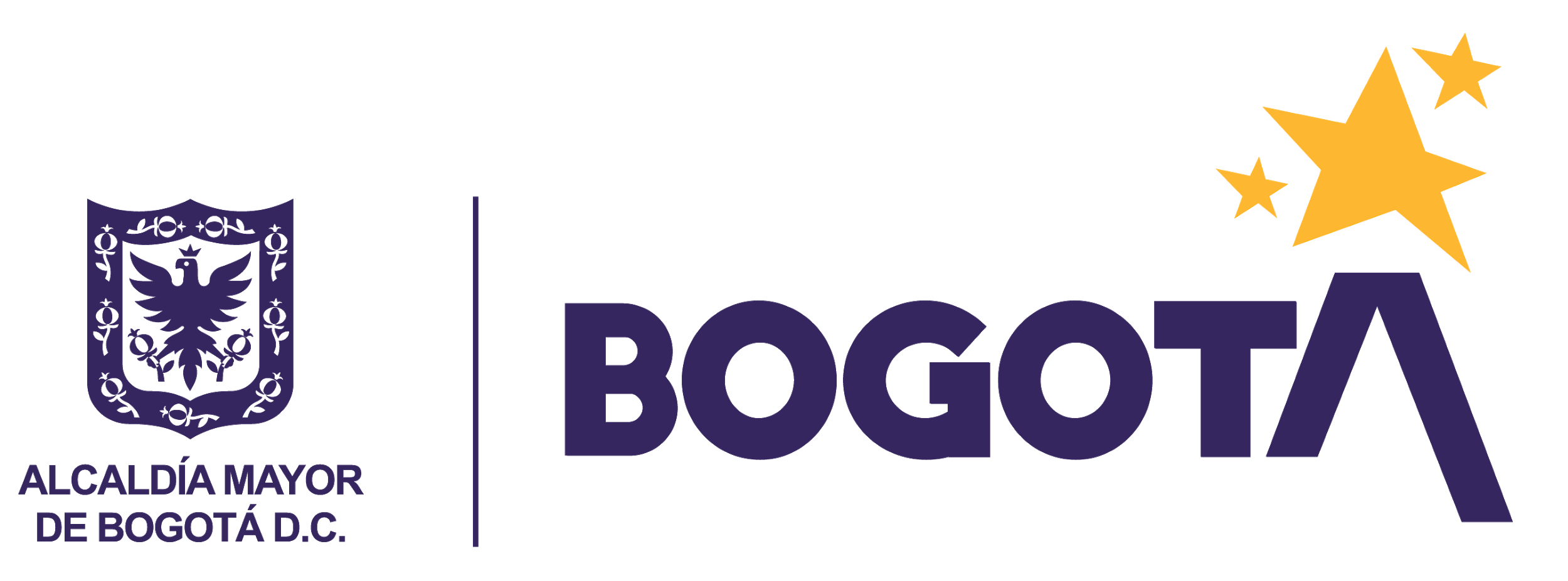 Visión y apuesta estratégica
desde comunicación pública

Estrategia de Comunicación Pública
Secretaría de Cultura Recreación y Deporte
¿Qué queremos?
CONECTAR
COCREAR
POTENCIAR
INCIDIR
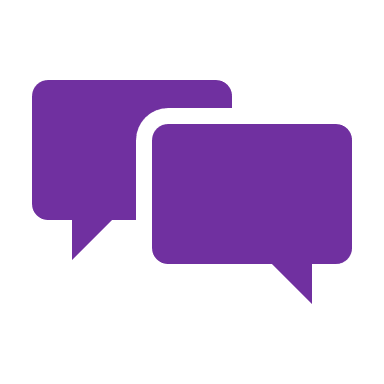 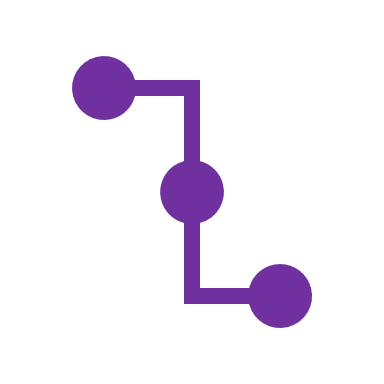 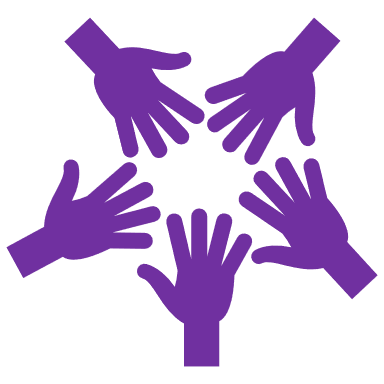 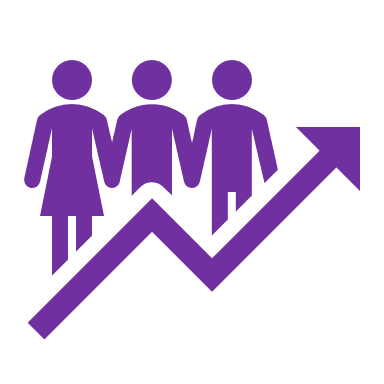 Propiciar conversaciones con propósito
Encontrarnos para transformarnos
El valor de lo público y la democracia
Reconocer la capacidad creadora
Estrategia de comunicación pública
Premisas
La comunicación es el vehículo que amplifica y pone en valor el ADN de la Secretaría, trasciende la responsabilidad de la oficina de comunicaciones y se convierte en nuestra manera de hacer las cosas y de relacionarnos entre nosotros y con las comunidades con las que interactuamos.
Partimos de una visión de la comunicación para la incidencia que propicia transformaciones culturales y se refleja en el hacer y actuar cotidiano de todos los equipos de trabajo. Incluye distintos niveles de incidencia.
Partimos de la comunicación centrada en la escucha y la conversación, cuyo sentido principal es construir puentes, ampliar comprensiones en nosotros y en los otros y posibilitar nuevas versiones de nosotros mismos y de la realidad que habitamos.
4. 	Entendemos la comunicación como el agenciamiento de conversaciones que construyen vínculo y encuentro, aún en contextos de tensión o visiones distintas.

5.	Entendemos la comunicación en el ámbito de lo público como la arena en la que se amplía la democracia y se pone en valor la institucionalidad al servicio de los ciudadanos como valor social compartido.

6.	Entendemos el rol de la comunicación en clave de saldos pedagógicos, poniendo en valor no sólo los mensajes y los medios sino, y principalmente, los aprendizajes propios y de los demás en el tránsito de cada conversación y el valor que aporta a todos los involucrados en términos de sentido de reciprocidad, valor compartido y relaciones de largo plazo.
Ruta para activar la estrategia de comunicación pública SCRD 2020-2024
2. 
Cifras, hechos  y datos
 Identificar aspectos muy específicos y temas en los que se espera intervenir. Desarrollar experticia confiable.
1. 
Definición de un marco de actuación y mensajes clave 

que convoquen la actuación pública en la dirección esperada.
Plan de comunicaciones: 

Acciones, espacios, medios y canales de interacción . Incluye acciones de participación y movilización de los distintos grupos de interés.
3.
Elegir una línea de comunicación

 para conectar el mensaje con los grupos de interés priorizados
4. 
Mapa de actores

Abrir canales de participación a las personas que han mostrado interés en hacer parte de la iniciativa
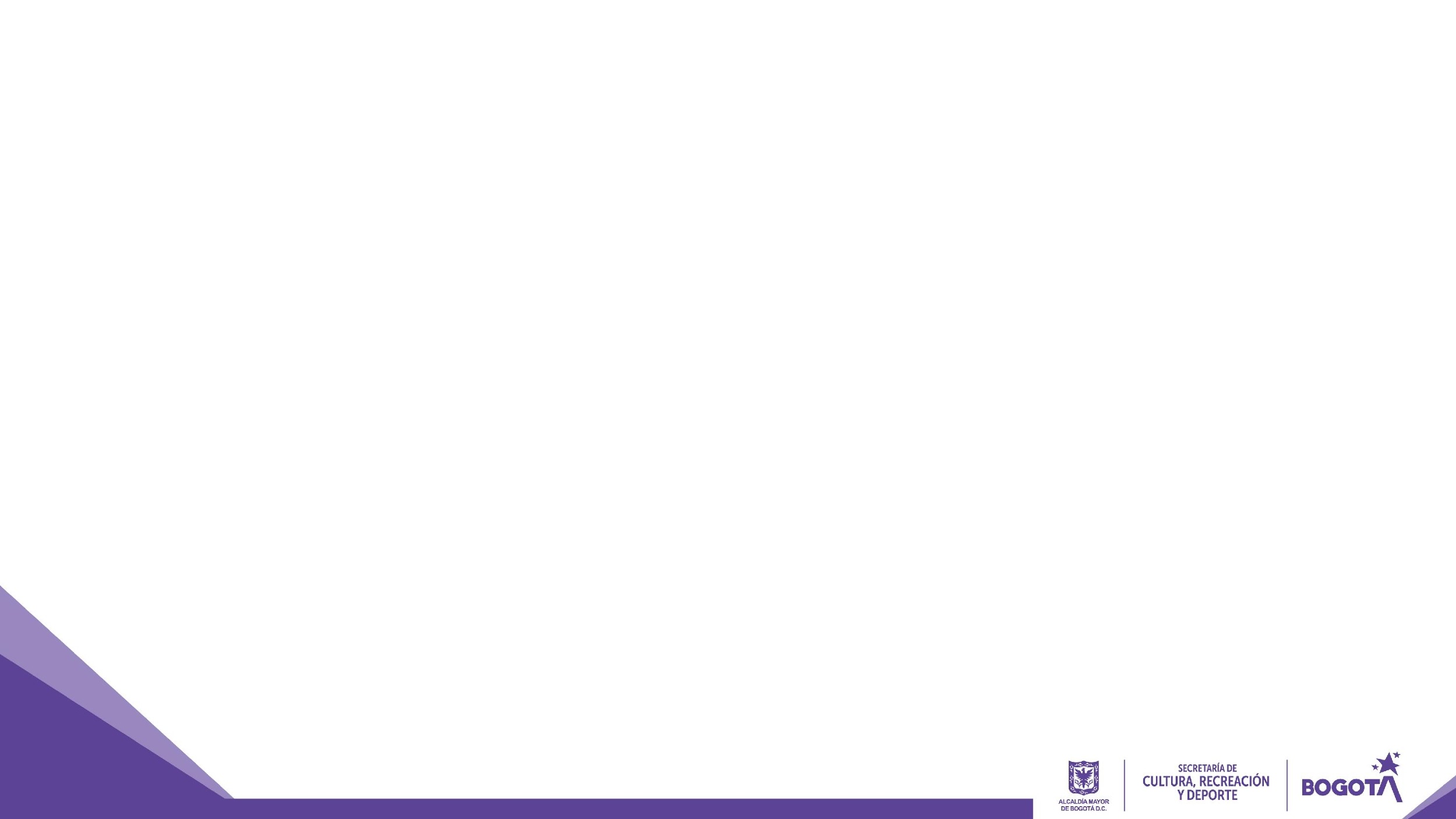 Estrategia de comunicación pública
Estrategia: 3 x 3 x 6
3 principios – 3 maneras - 6 acciones
Empoderar vocerías
Instalar conversaciones
Conversación pública con visión de conjunto
Tono: 
Cercano, juvenil formal. Experticia y conocimiento  al servicio del o público. Lenguaje alejado de política tradicional. Centro en los argumentos y la escucha.
Enfoque: 
Contenidos centrados en hechos y datos que aporten a diálogo cualificado para la toma de decisiones
Ruta de actuación: 
Vamos adelante. Estamos preparados para liderar la conversación pública y asumimos el liderazgo que nos ha sido confiado. Somos resilientes, no entramos en falsos dilemas.
3 principios
3 maneras
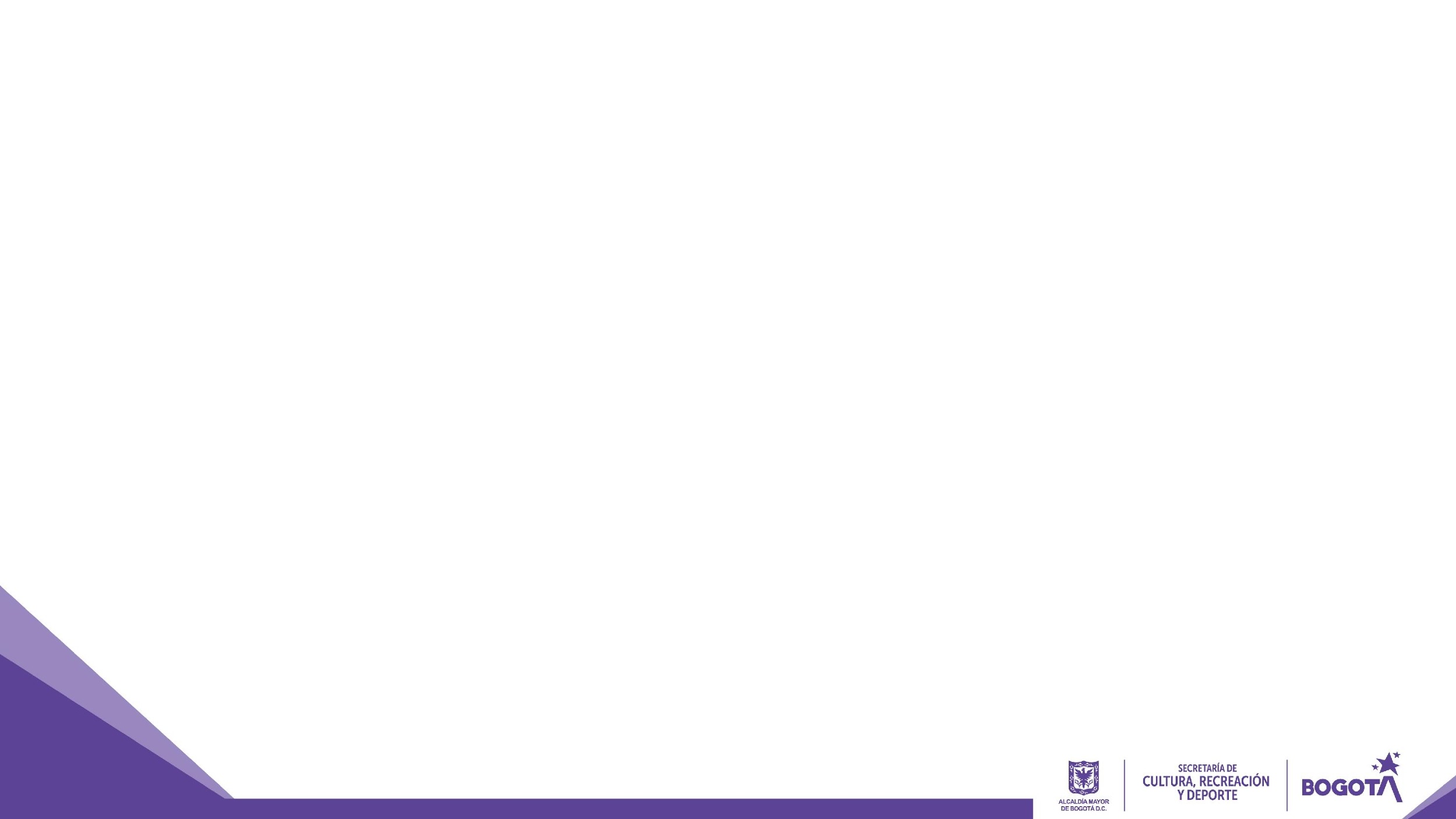 Estrategia de Comunicación Pública
6 acciones a priorizar en comunicación pública
2. Voluntariado a gran escala
3. Narrativa y cambio cultural
Relación con medios
Alianzas con medios de comunicación alternativos, comunitarios y masivos,  para amplificar diálogos, contenidos y mensajes de interés y orientados a promover cambios culturales significativos para la ciudad
Promover acciones de voluntariado a gran escala: tiempo, conocimiento, recursos (dinero o especie) que conecte solidaridad y redes de conversación social - todos sumando saldos pedagógicos en la ciudad.
Promover nuevas narrativas y rutinas alrededor del cambio cultural esperado y darles alta visibilidad a las acciones prosociales.
 Canales alternativos dirigidos a poblaciones con brecha digital por condición social o etarea.
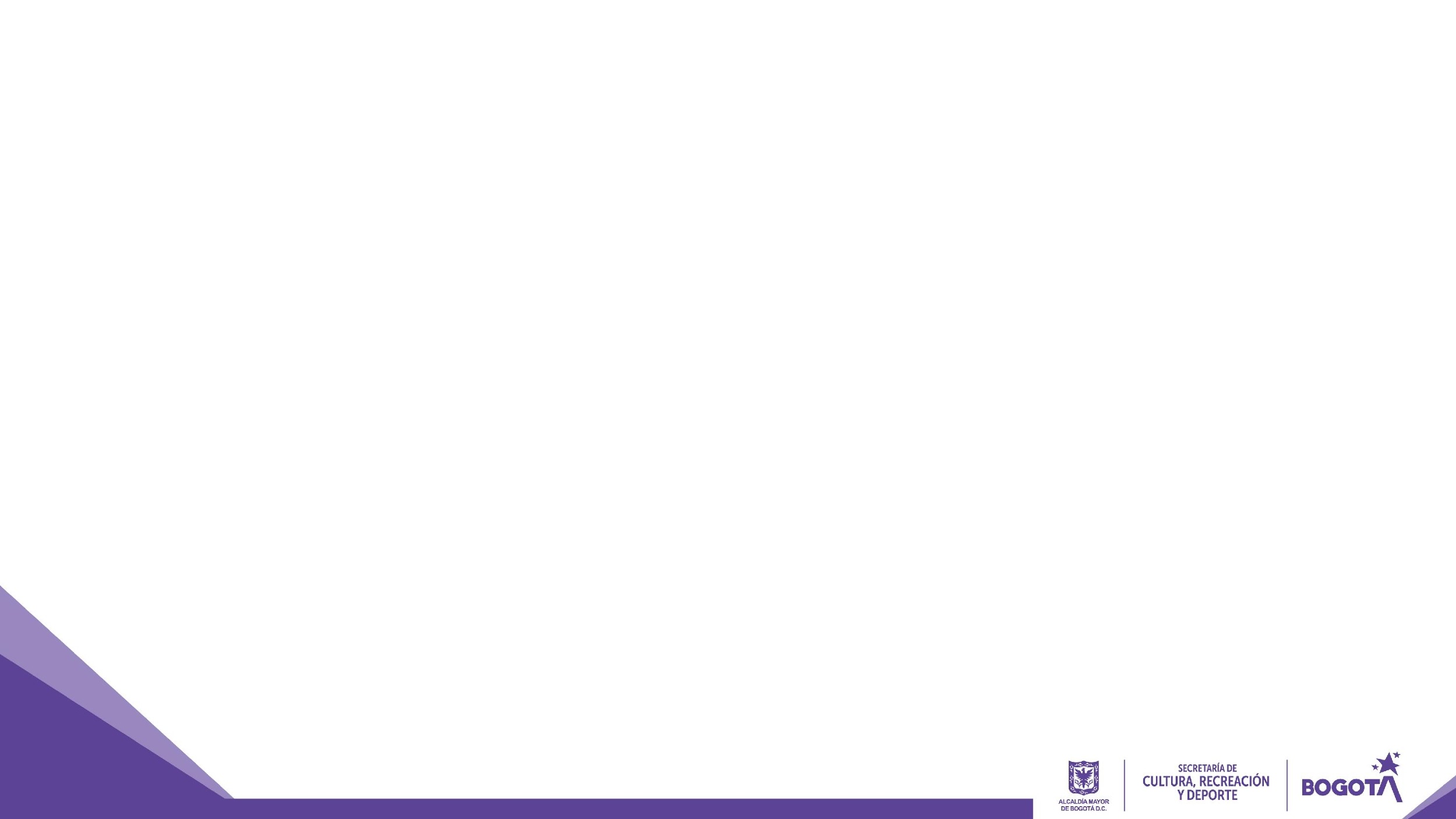 Estrategia de Comunicación Pública
6 acciones a priorizar en comunicación pública
5. Agendas de incidencia
6. Mensajes que celebren 
lo que sale bien
4. Micro acciones colectivas
Micro acciones que propicien interacción con y entre las comunidades de manera presencial territorial y digital: challenge, tertulias, diálogos de saberes, conversaciones en vivo...
Campañas y planes de comunicación que amplifiquen las agendas de incidencia priorizadas.
Divulgar mensajes que promuevan los comportamientos prosociales evidenciando que ya existen y muchos ya lo hacen socializar datos y análisis disponibles desde plataformas digitales y redes sociales que evidencien dónde estamos como ciudad y favorezcan nuevas maneras de hacer las cosas y de relacionarnos privilegiando el bien común.
Objetivo general de comunicaciones 

Incidir en la conversación pública que ponga en valor la capacidad creadora de cada ciudadano, propiciando cambios culturales que movilicen nuevos relatos, para fortalecer los vínculos entre todos los agentes del sector cultural y potencien la presencia del arte, la cultura, la recreación y el deporte en la vida cotidiana de Bogotá.
Específicos 

Incrementar y fortalecer la incidencia de las comunicaciones, logrando impacto en el relacionamiento con todos los grupos de interés en términos de acceso a la información y participación en las agendas de la entidad y del sector.
Generar mecanismos de participación de los grupos de interés en las agendas de la entidad y el sector. 
Desarrollar  mecanismos de intercambio de contenidos de la entidad con los diferentes grupos de interés.
Fortalecer el relacionamiento de la entidad con los agentes culturales del territorio.
favorecer el  diálogo y la interacción permanente con los equipos de trabajo de la SCRD y el sector que contribuya al logro de los objetivos misionales, conectados al sentido de vida personal y al servicio de la sociedad a la que debemos nuestro hacer.
Así nos organizamos para lograrlo
Comunicación Pública
Relacionamiento
Divulgación 
y prensa
Comuni-
dades
Procesos transversales
Comunicación creativa y digital
Comunicación audiovisual
Gestiones de apoyo administrativo
Comunicación pública
Apropiación de las políticas públicas culturales mediante espacios de encuentro e intercambio entre los distintos actores culturales del territorio que favorezca el trabajo colaborativo y nuevas dinámicas de participación y vínculo entre la institucionalidad y la ciudadanía

Movilización social: contenidos e iniciativas que impulsen la conversación pública en sintonía con los propósitos de la entidad y las dinámicas culturales de la ciudad

Microacciones colectivas que fortalezcan los vínculos entre los distintos actores culturales de la ciudad estableciendo nuevas relaciones, relatos y conexión entre las creaciones y la vida cotidiana de la ciudadanía, potenciando riqueza colectiva a partir  de las capacidades de los territorios.

Conexión de  iniciativas de Cultura Ciudadana en agendas públicas, privadas y comunitarias, haciendo énfasis en comportamientos prosociales y orientadas a los cambios culturales que harán posible un nuevo contrato social para Bogotá desde el arte, la cultura, el patrimonio la recreación y el deporte.
 
Incidencia de  las agendas de la SCRD y el sector en redes de conocimiento a nivel local y global.

Comunicación digital como amplificación de la comunicación pública a través de plataformas digitales y redes sociales:
Comunicación digital
Dinamizar la conversación con  la  comunidad que interactúa con los medios digitales y las redes sociales de la SCRD
Divulgar de contenidos propios y afines a las agendas promovidas por la SCRD
Interactuar con los ciudadanos a través de las redes sociales y gestión de requerimientos e inquietudes ciudadanas expresadas en redes. 
Administrar las  plataformas digitales con contenidos: bogotanitos  y otras priorizadas
Divulgación y prensa
Sistema de medios, canales y contenidos de la SCRD que fortalezca la incidencia de la entidad en las agendas de la ciudad y a nivel nacional e internacional. Incluye contenidos editoriales propios que enriquezcan la política cultural:  Boletín trimestral de análisis de coyuntura en colaboración con planeación y cultura ciudadana. También incluye estrategia de publicaciones de la entidad.
Contenidos periodísticos  y editoriales de la entidad para las distintas plataformas.
Promoción y divulgación  de agendas mediáticas a partir de las iniciativas y proyectos de la SCRD  con los distintos  medios de comunicación.
Incidencia en las conversaciones coyunturales de ciudad, aportando perspectivas valiosas y relevantes desde el sector CRD  que nos permitan integrarnos en las agendas de interés de los medios y de los actores de opinión de la ciudad en todas sus estancias.
Relacionamiento con medios de comunicación y periodistas
Relacionamiento
Relaciones interinstitucionales: eventos, acciones de relaciones públicas  y espacios de encuentro con distintos actores sociales
Imagen, reputación y posicionamiento de la entidad: protocolo institucional y del Despacho
Acompañamiento al comité de crisis y el abordaje estratégico de eventos de coyuntura
Articulación sectorial y relacionamiento con las entidades del distrito, la nación y otros niveles de gobierno
Acompañar las acciones de internacionalización lideradas y apoyadas por la SCRD.
Articular con el equipo de Gestión Humana las comunicaciones internas de la SCRD asegurando afinidad y visión compartida con la comunicación pública.
Comunicación interna
Planear y activar la estrategia de comunicación interna en coordinación con la Dirección Corporativa y Talento Humano. 
Propiciar  espacios de encuentro e interacción que promuevan la comunicación y relaciones cálidas y respetuosas en el equipo de trabajo
Divulgación de información de interés para los colaboradores de la Secretaría.
Procesos transversales
Comunicación creativa 
Comunicación audiovisual
Gestiones de apoyo administrativo
Comunicación creativa  y audiovisual

Key visual y línea gráfica de la SCRD
Criterios gráficos como línea editorial de la SCRD
Asegurar la identidad visual y gráfica en las piezas y contenidos de la entidad
Realización de piezas gráficas, creativas y audiovisuales para acercar los contenidos de la SCRD a sus distintos grupos de interés 

Apoyo administrativo

Apoyar las necesidades administrativas, de transparencia, trazabilidad documental y memoria de los procesos y requerimientos formales atendidos desde la Oficina Asesora de Comunicaciones
Mapa de actores – grupos de interés
03
02
01
06
05
04
Redes de ciudades
Sistema de Naciones Unidas
BID - OIM
Instancias internacionales de arte, cultura y patrimonio
Colectivos artísticos y culturales
Organizaciones sociales
Líderes comunitarios
Concejo de Bogotá 
Congreso de la República
Entes de control: Contraloría, procuraduría
Emprendedores culturales
Empresarios y promotores culturales 
Sistema Distrital de Participación en Arte, Cultura y Patrimonio
Consejos DRAFE
Artistas en espacio público
Periodistas
Medios de comunicación alternativos y comunitarios
Medios de comunicación masivos
Líderes de opinión del sector artístico y cultural y de recreación y deportes
Distrito: Alcaldía Mayor de Bogotá y demás entidades del distrito
Entidades del sector Cultura, Recreación y Deporte
Gobierno nacional y de otras regiones del país
Gobiernos de países y ciudades amigas
Organismos internacionales de arte, cultura, patrimonio, recreación y deporte
Colectivos y líderes sociales
Artistas, gestores, creadores y otros agentes del sector cultural
Gobierno
Medios de comunicación y líderes de opinión
Organismos de control
Mapa de actores – grupos de interés
09
08
07
10
Entidades aliadas de la SCRD y del sector en la ejecución de programas y proyectos
Empresarios
Empresarios culturales
Empresarios del sector deportivo
Expertos en arte, cultura y patrimonio
Expertos en economía cultural y creativa
Expertos en política cultural
Publicaciones especializadas en arte, cultura, patrimonio, recreación y deporte.
Publicaciones especializadas en cambio cultural y ciencias del comportamiento
Equipo humano de la SCRD
Equipo directivo de la SCRD
Equipos directivos de las demás entidades del sector
Aliados y operadores de proyectos
Academia y expertos
Sector privado
Equipos de trabajo SCRD y sector cultura, recreación y deporte
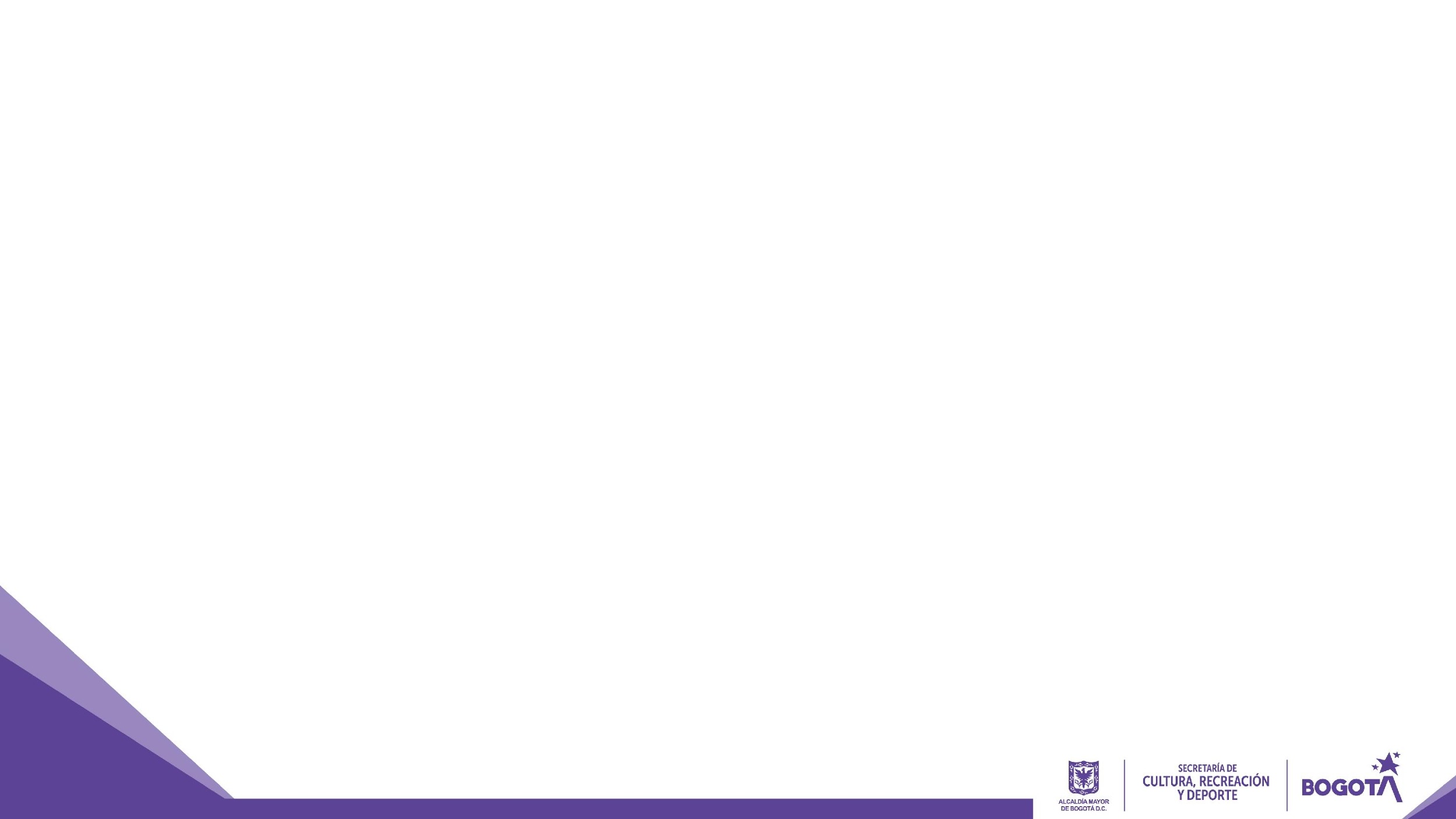 Cronograma - Hitos de comunicación SCRD 2020
Una nueva administración en la ciudad

Fiesta No Brava - PDD - Covid 19: atención a sector y adaptación a una nueva realidad - Bogotá en 100 palabras - Contenidos digitales
Reactivación - microacciones y territorio - incentivo a la demanda - Todos somos creadores

Arte urbano - Plan de Lectura
Mayo - Julio
Noviembre - Diciembre
Enero - Abril
Agosto - Octubre
PDD - Un nuevo contrato Social y Ambiental para la Bogotá del S.XXI

La Cultura en el PDD - Lanzamiento Leer para la vida - reactivación económica y nueva normalidad - pilotos de retorno y reapertura
Vivir la ciudad - territorio - Navidad
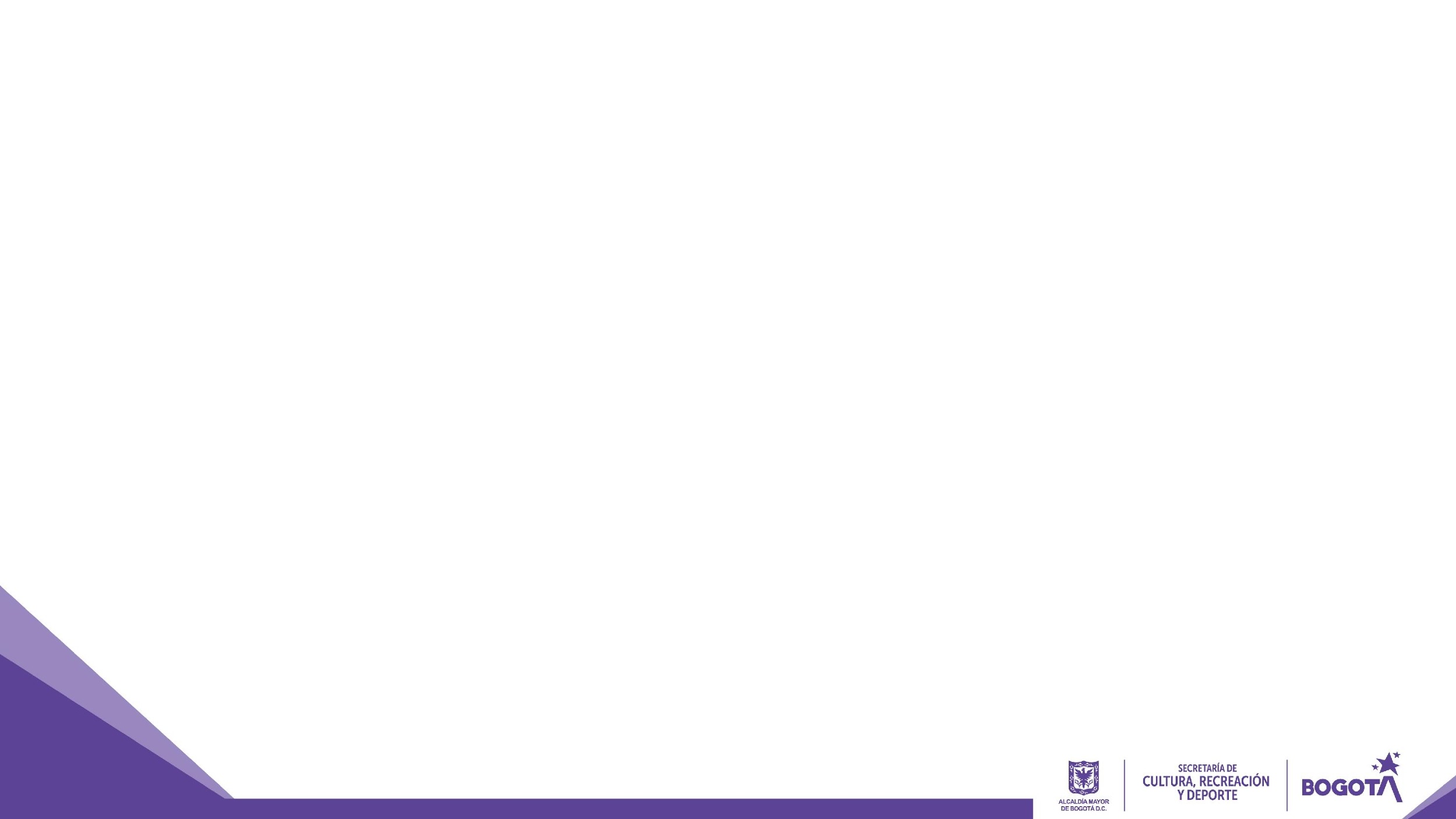 Cronograma - Hitos de comunicación SCRD 2021
Portafolio Distrital de Estímulos

137 estímulos entre becas, premios, residencias y pasantías en su primera fase.
Reapertura de Bogotá Cuadrillas de Teatro Detalles que salvan - Bogotá se Cuida
"Cuadrillas detallistas del Cuidado” con acciones pedagógicas de cuidado en calle.
Orquesta Filarmónica Femenina
Concierto lanzamiento
Lanzamiento de la Escuela de Cuidado para Hombres 
Espacio de formación en distintas áreas del cuidado.
Navidad
Celebración de Navidad y fin de año
Noviembre - Diciembre
Es Cultura Local 2021
Lanzamiento 2ª versión
Mayo - Julio
Agosto - Octubre
Enero - Abril
Parque arqueológico de  Usme
Adjudicación fase 1: construcción del parque.
Escuela de Lectores
Primera de este tipo en Colombia. Un proyecto que se centrará en los lectores, sus comportamientos y necesidades.
Portafolio Distrital de Estímulos II FaseMás de 400 estímulos para los creadores y creadoras de Bogotá, en diferentes áreas.
Leer para la vida en la ruralidad: región metropolitana
Desarrollo de acciones entre IDECUT y la SCRD
Orquesta Filarmónica Prejuvenil Metropolitana Bogotá-Cundinamarca
Concierto de lanzamiento
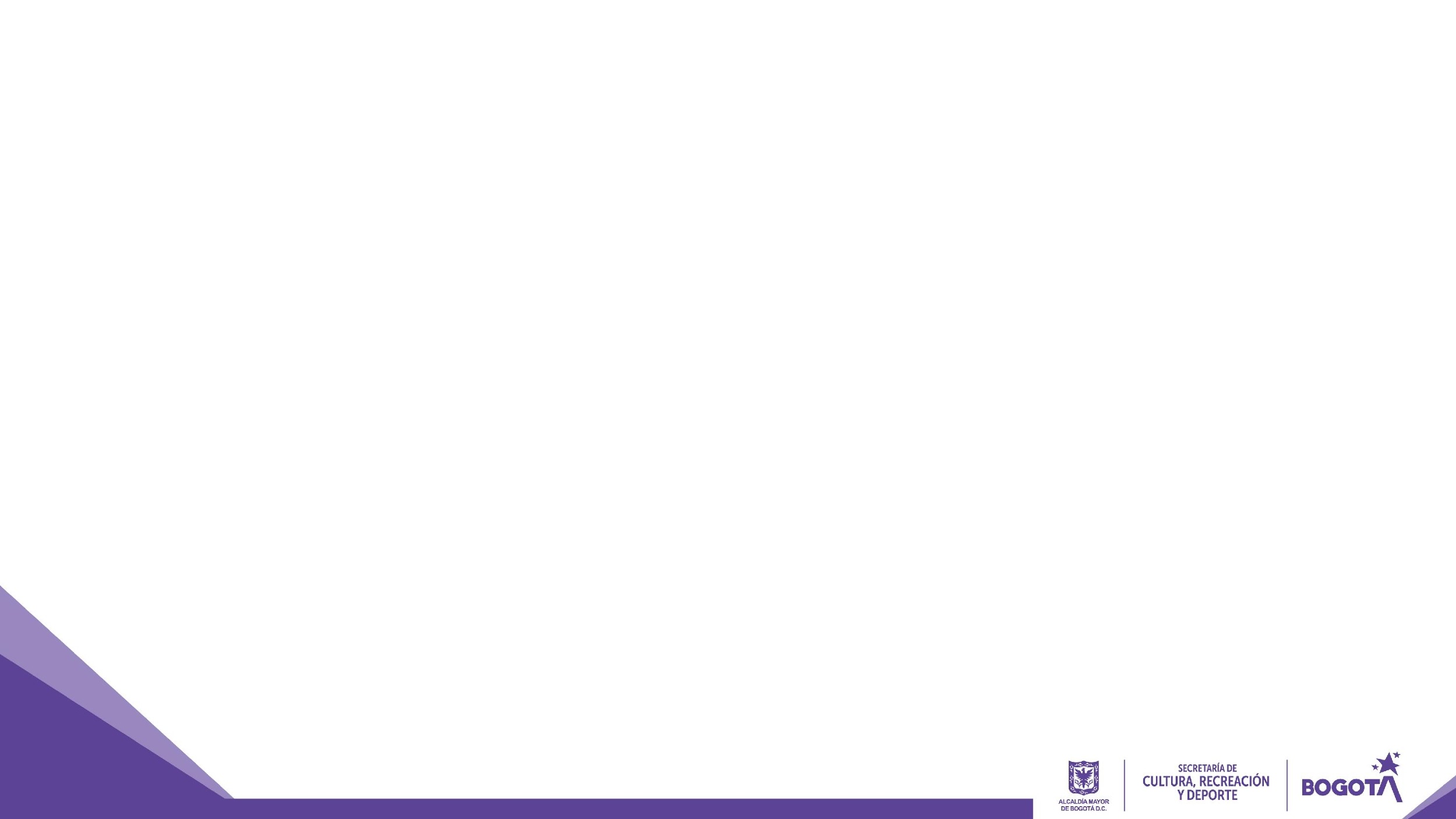 Cronograma - Hitos de comunicación SCRD 2022
Fase II del Programa Distrital de Apoyos Concertados 
Estrategia de comunicaciones para el lanzamiento de la segunda fase del Programa Distrital de Apoyos Concertados
Graduación participantes Es Cultura Rural
Proceso de Formación en Liderazgo a agentes y organizaciones culturales de la ruralidad
Portafolio Distrital de Estímulos
172 estímulos entre becas, premios, residencias y pasantías en su primera fase.
Estrategia de Cultura Ciudadana para la Prevención de las Discriminaciones MúltiplesSocializar con las entidades del distrito la formulación de la estrategia para la proyección de acciones de implementación en el 2023
Festival Internacional de GrafitiDesarrollar intervenciones de Arte Urbano Responsable con la participación de artistas locales e internacionales.
Día del Arte UrbanoConmemoración que tiene como objetivo de valorar diversas manifestaciones y expresiones artísticas
Aniversario de la Red Distrital 
de distritos creativos de BogotáReactivación de 
territorio, agentes y ciudadanía
Enero - Abril
Noviembre - Diciembre
Agosto - Octubre
Mayo - Julio
‘La Vuelta. Feria nacional de editoriales independientes’Programación cultural para proyección internacional, invitaciones a editores independientes del exterior
Lanzamiento del Festival Escolar de las Artes.Visibilizar los procesos de formación artística de las niñez y el papel del arte en la transformación de realidades.
Navidad
Dígale No a la pólvoraEstrategia de Comunicaciones para desincentivar el uso de pólvora en celebraciones de navidad.
Lanzamiento convocatoria
Distritos creativosDivulgación de requisitos para la participación en las convocatorias
Feria Internacional del Libro de Bogotá - FILBoConversatorios, charlas y lanzamientos en Corferias y bibliotecas públicas de la Red
Mes del PatrimonioConmemoración entorno al patrimonio cultura de Bogotá
1ª Asamblea Distrital de Arte, Cultura y PatrimonioParticipar y transformar: intercambio de experiencias de participación a través del arte, la cultura y el patrimonio en Bogotá
Cronograma - Hitos de comunicación SCRD 2023
Aldea Empodera
Fortalecer capacidades empresariales, desarrollar habilidades gerenciales para la expansión de sus negocios y enriquecer conocimientos financieros.
Aldea Cultural y Creativa
210 emprendimientos seleccionados tendrán asesorías y capacitaciones de acuerdo con su nivel de madurez y necesidades.
#BogotáSabeACentro
Movimiento ciudadano alrededor de la diversidad cultural, patrimonial y gastronómica de este sector de la ciudad que se trabajará todo el año.
Reconocimiento Es Cultura Local
Otorgar distinciones a 800 ganadores de ECL y a alcaldes locales.
Lanzamiento Red de Distritos Creativos - RED
Nueva imagen y nombre para resaltar el trabajo de los agentes en los 15 Distritos Creativos
Lanzamiento Es Cultura Local 2024
Anuncio estímulos para artistas y gestores locales.
Convenio SENA-SCRD
Programas de formación para artistas y gestores culturales
Marzo
Enero
Abril
Febrero
Elecciones Consejos de Cultura y Deporte 2023-2027Divulgación de requisitos para la participación.
Propuesta exención del predial para teatros y museosEsta iniciativa busca que las salas concertadas y museos tengan mayores oportunidades de continuar enriqueciendo la cultura de la ciudad.
Convocatoria de apoyo a la participación de mujeres en FILBo 2023Visibilizar los procesos editoriales de mujeres en el sector.
Portafolio Distrital de Estímulos
2 667 estímulos entre becas, premios, residencias y pasantías en su primera fase.
Feria Internacional del Libro de Bogotá - FILBoConversatorios, charlas y lanzamientos en Corferias y bibliotecas públicas de la Red
Guía para la prevención de las violencias basadas en género
Herramienta que invita a conversar abiertamente y a buscar acciones conjuntas de atención y prevención de violencias basadas en género.
Lanzamiento Escuela Virtual A Cuidar se AprendeMasterclasses con temáticas dirigidas al cuidado.
Lanzamiento del Festival Escolar de las ArtesVisibilizar los procesos de formación artística de las niñez y el papel del arte en la transformación de realidades.
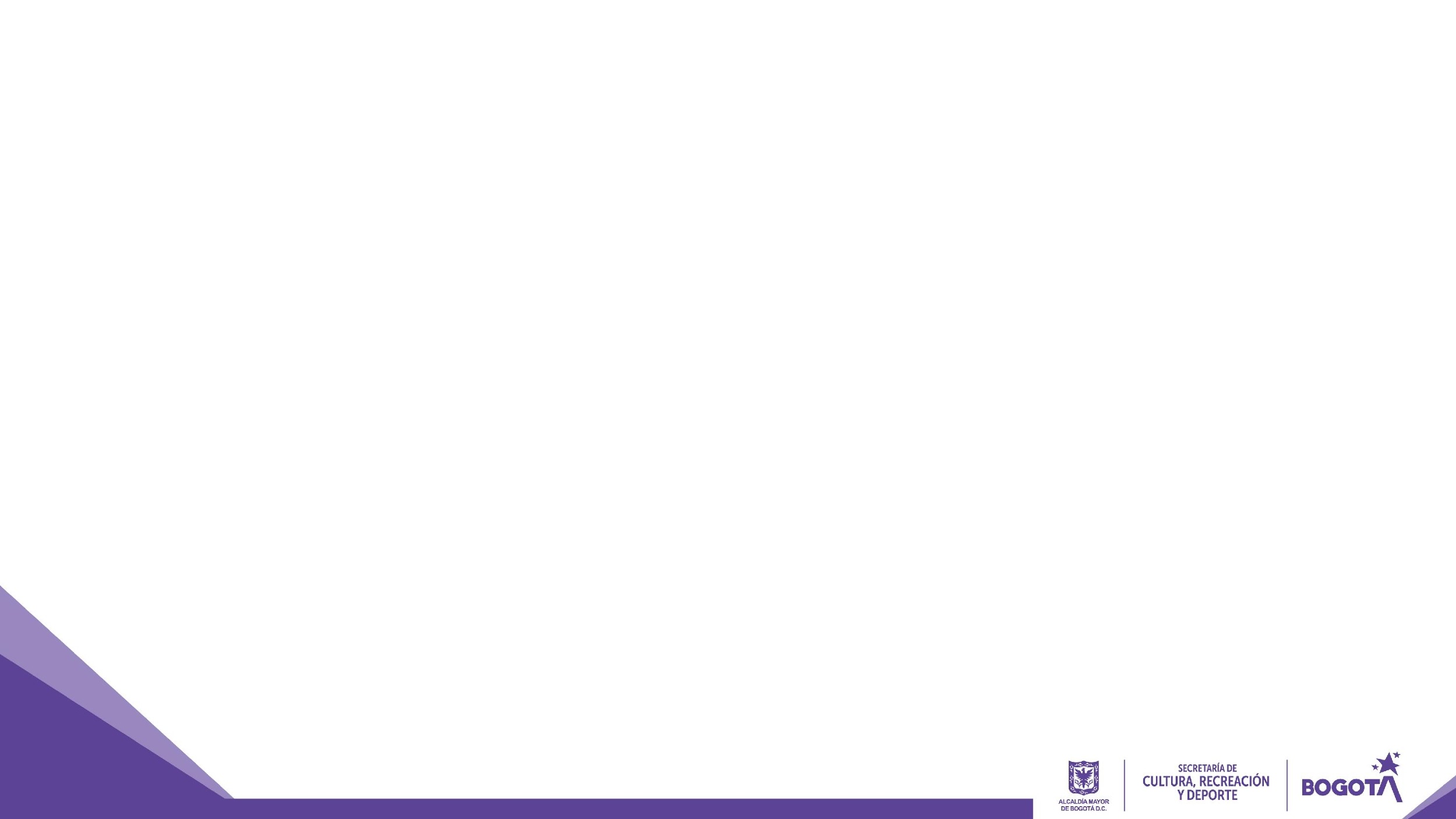 Cronograma - Hitos de comunicación SCRD 2023
Aniversario de la Red
de Distritos creativos de BogotáReactivación de 
territorio, agentes y ciudadanía
Mayo
Julio
Agosto
Junio
Día del Arte UrbanoConmemoración que tiene como objetivo de valorar diversas manifestaciones y expresiones artísticas
2ª Asamblea Distrital de Arte, Cultura y PatrimonioParticipar y transformar: intercambio de experiencias de participación a través del arte, la cultura y el patrimonio en Bogotá
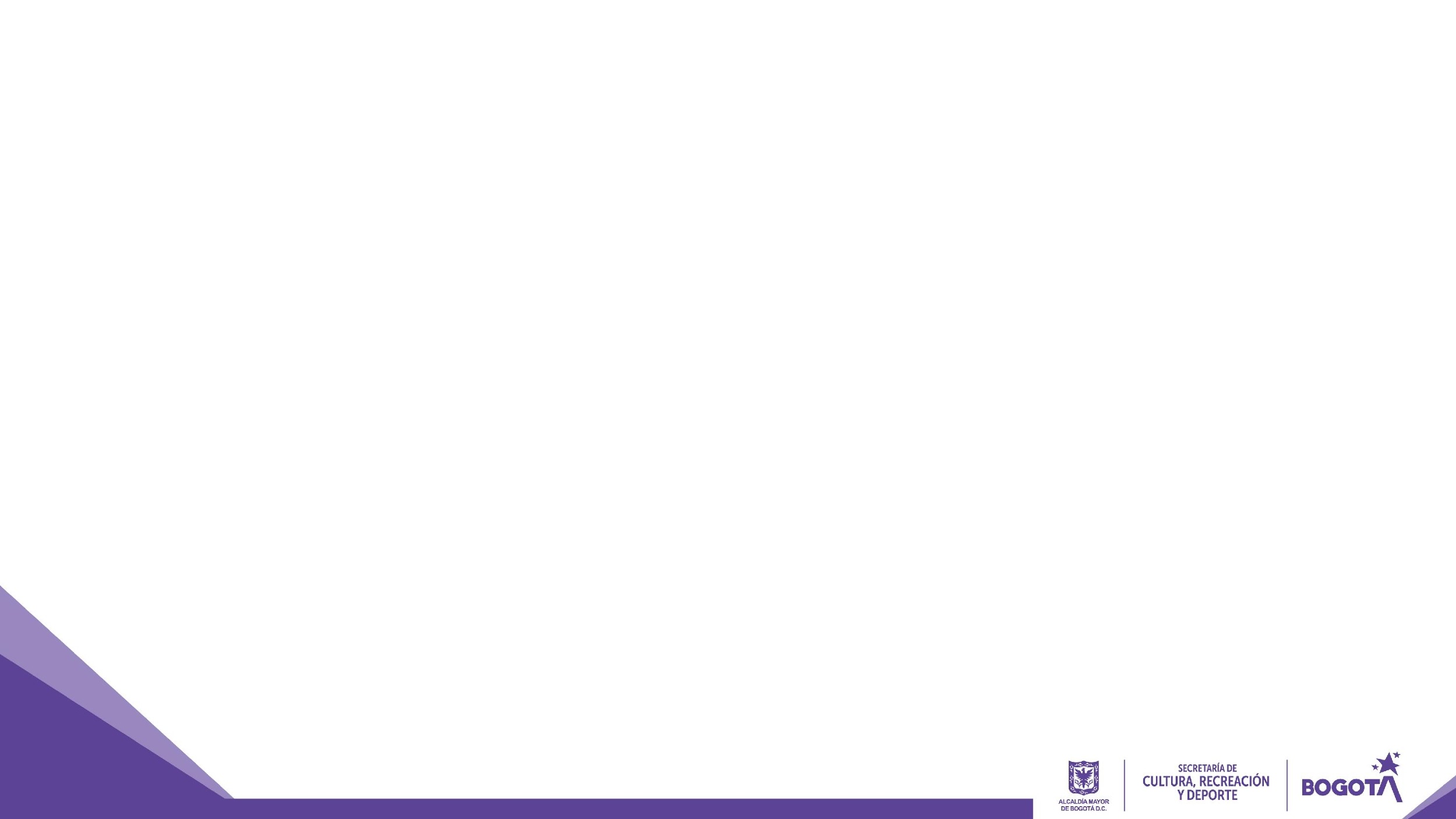 Cronograma - Hitos de comunicación SCRD 2023
Festival Internacional de GrafitiDesarrollar intervenciones de Arte Urbano Responsable con la participación de artistas locales e internacionales.
Diciembre
Noviembre
Octubre
Septiembre
‘La Vuelta. Feria nacional de editoriales independientes’Programación cultural para proyección internacional, invitaciones a editores independientes del exterior
Navidad
Mes del PatrimonioConmemoración entorno al patrimonio cultura de Bogotá
Cuenta Satélite de Cultura y Economía CreativaResultados de la Cuenta 2014-2022
Gracias